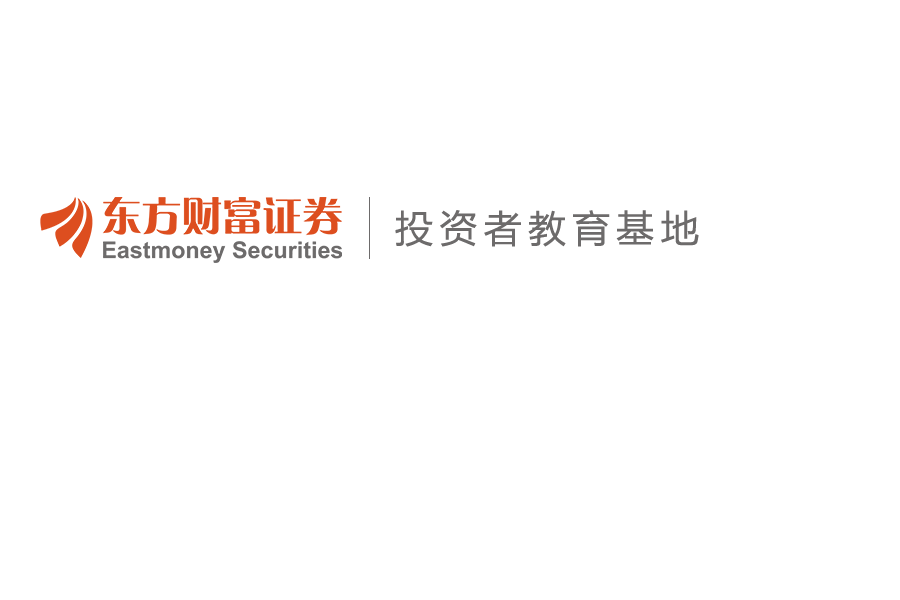 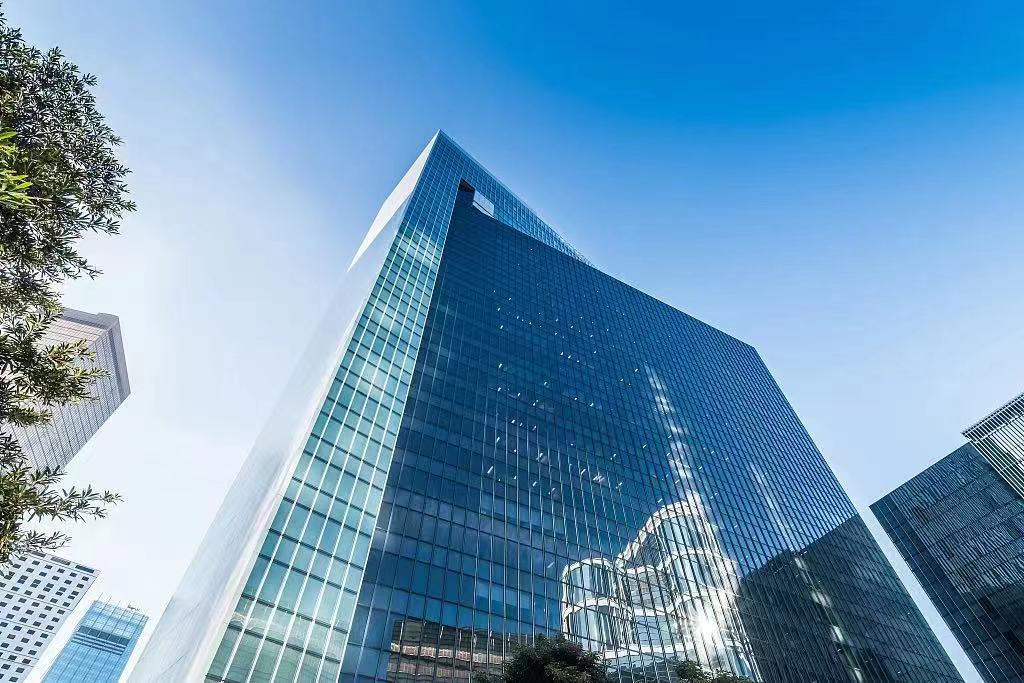 金融产品（中学）
主讲人：
营业部：
日    期：
温馨提示：理性投资 远离非法证券活动                   7x24小时客服热线：95357
前言
01
交给父母
压岁钱怎么花？
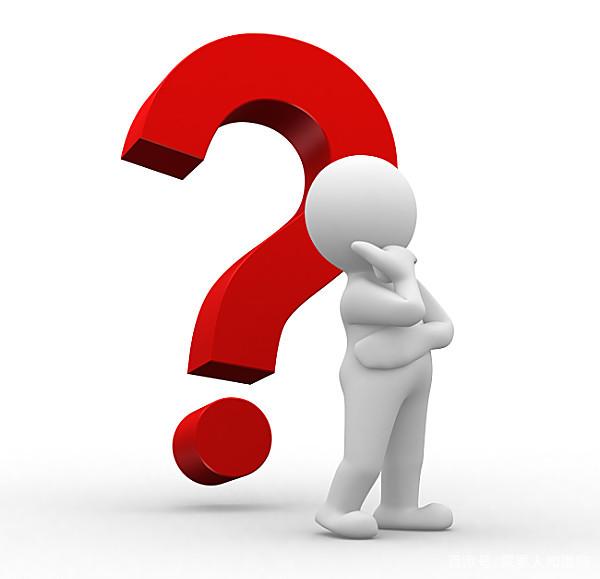 02
存银行
03
买买买
本课件内容，不构成直接操作建议；请投资者谨慎斟酌，市场有风险，投资需谨慎。
目 
录
1
身边的金融产品
2
股票的起源与发展
CATALOGUE
3
投资风云
4
股市神话
5
互动问答
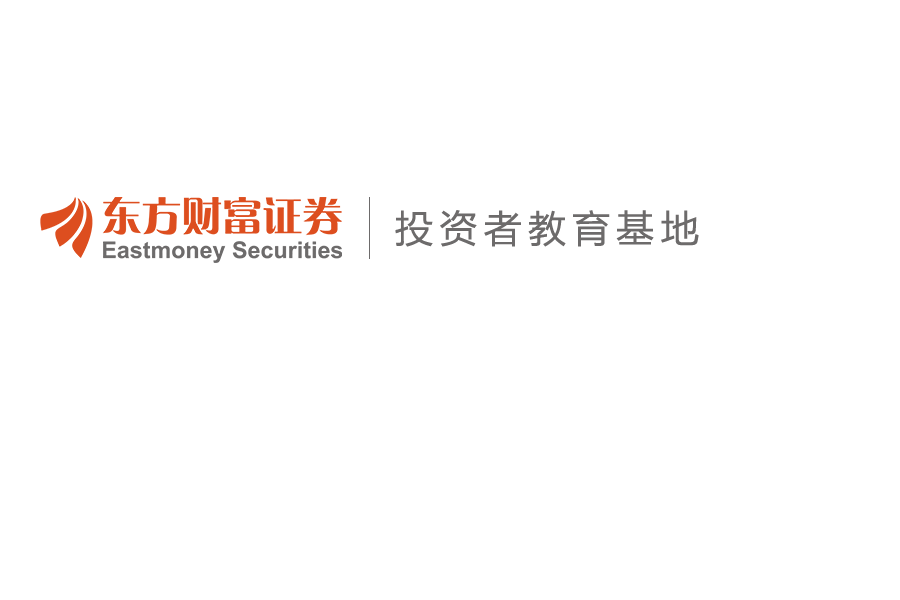 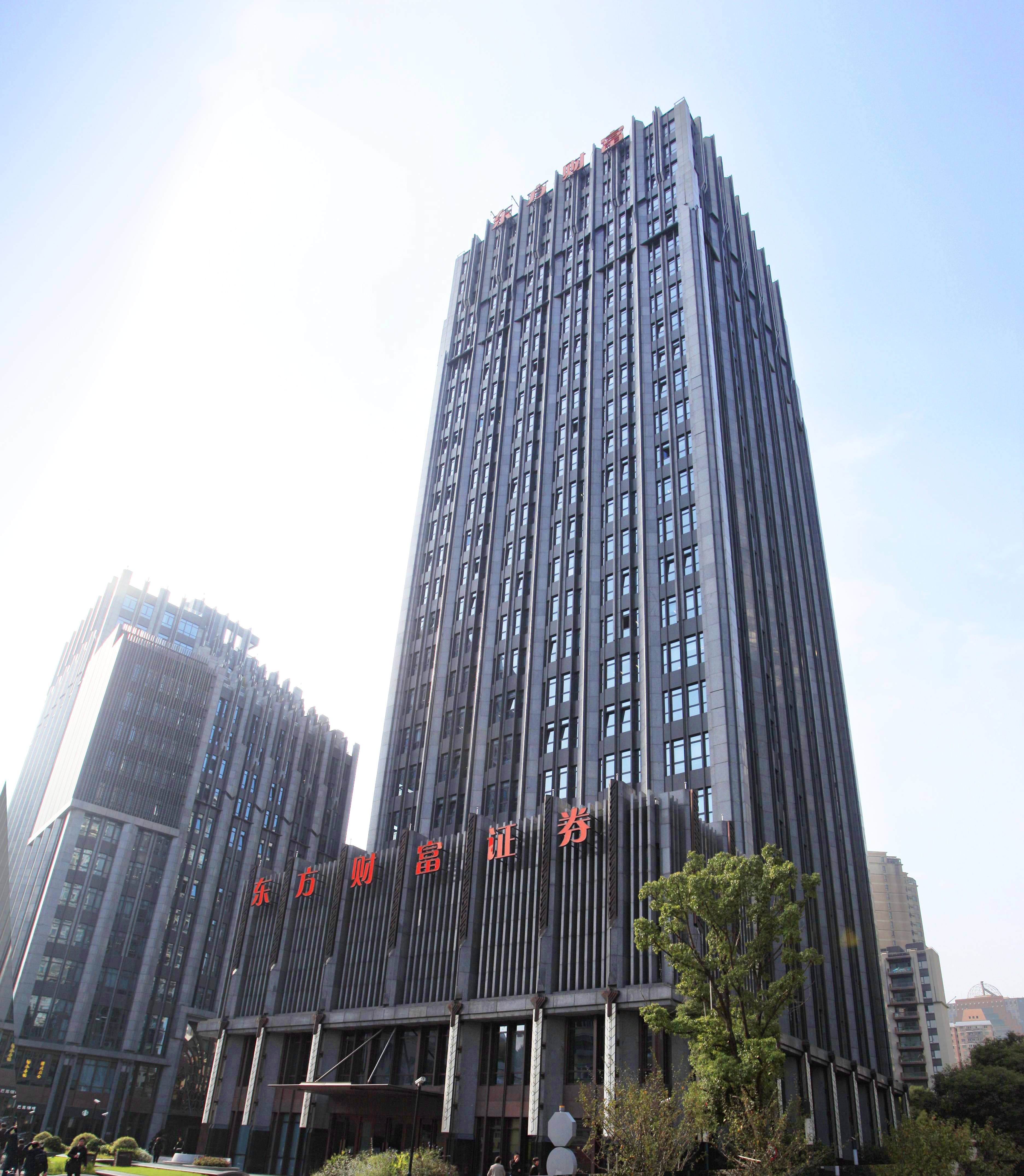 01
身边的金融产品
1.1  银行卡办卡要求
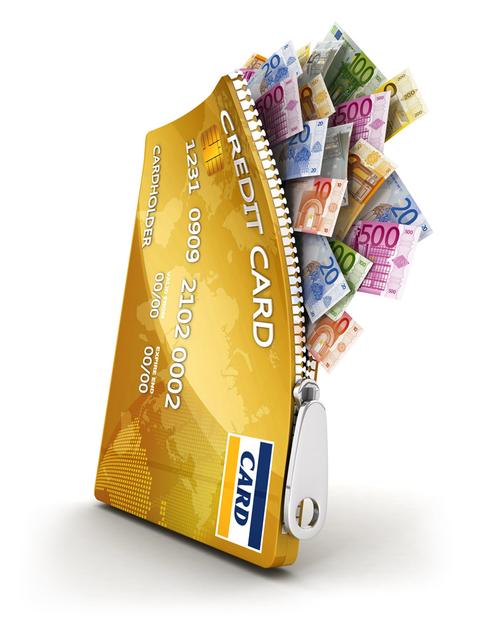 年满16周岁以上的，可以凭本人身份证及复印件或户口簿及复印件到银行办理银行卡，未满18周岁不能开通网上银行功能；
       未满16周岁的，需要由法定监护人陪同办理银行卡，证件一般使用户口簿。

       银行卡不是金融产品，是载体
本课件内容，不构成直接操作建议；请投资者谨慎斟酌，市场有风险，投资需谨慎。
1.2  常见的金融产品
货币基金
银行存款
国债
保险
常见的
金融产品
股票
公募基金
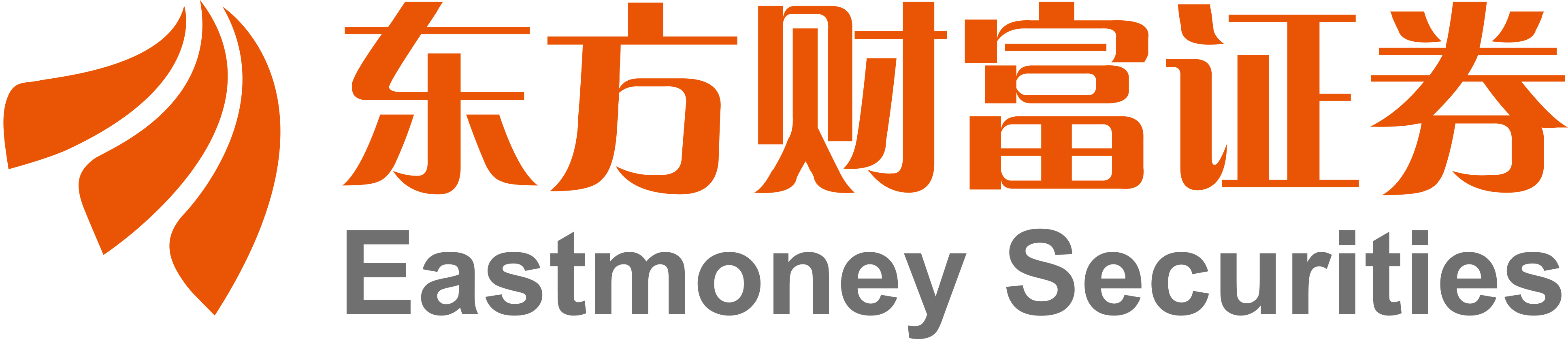 本课件内容，不构成直接操作建议；请投资者谨慎斟酌，市场有风险，投资需谨慎。
1.3  货币基金
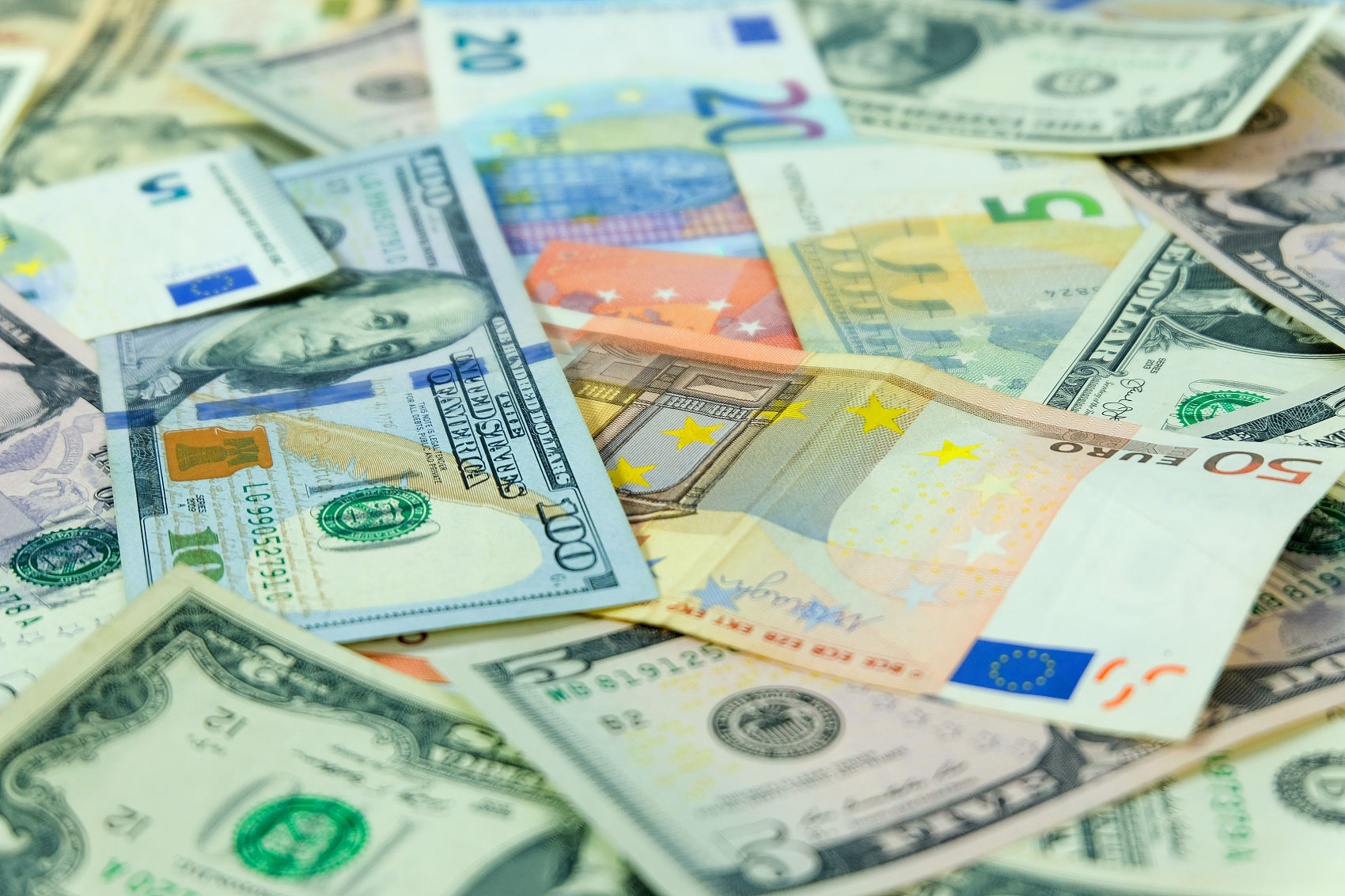 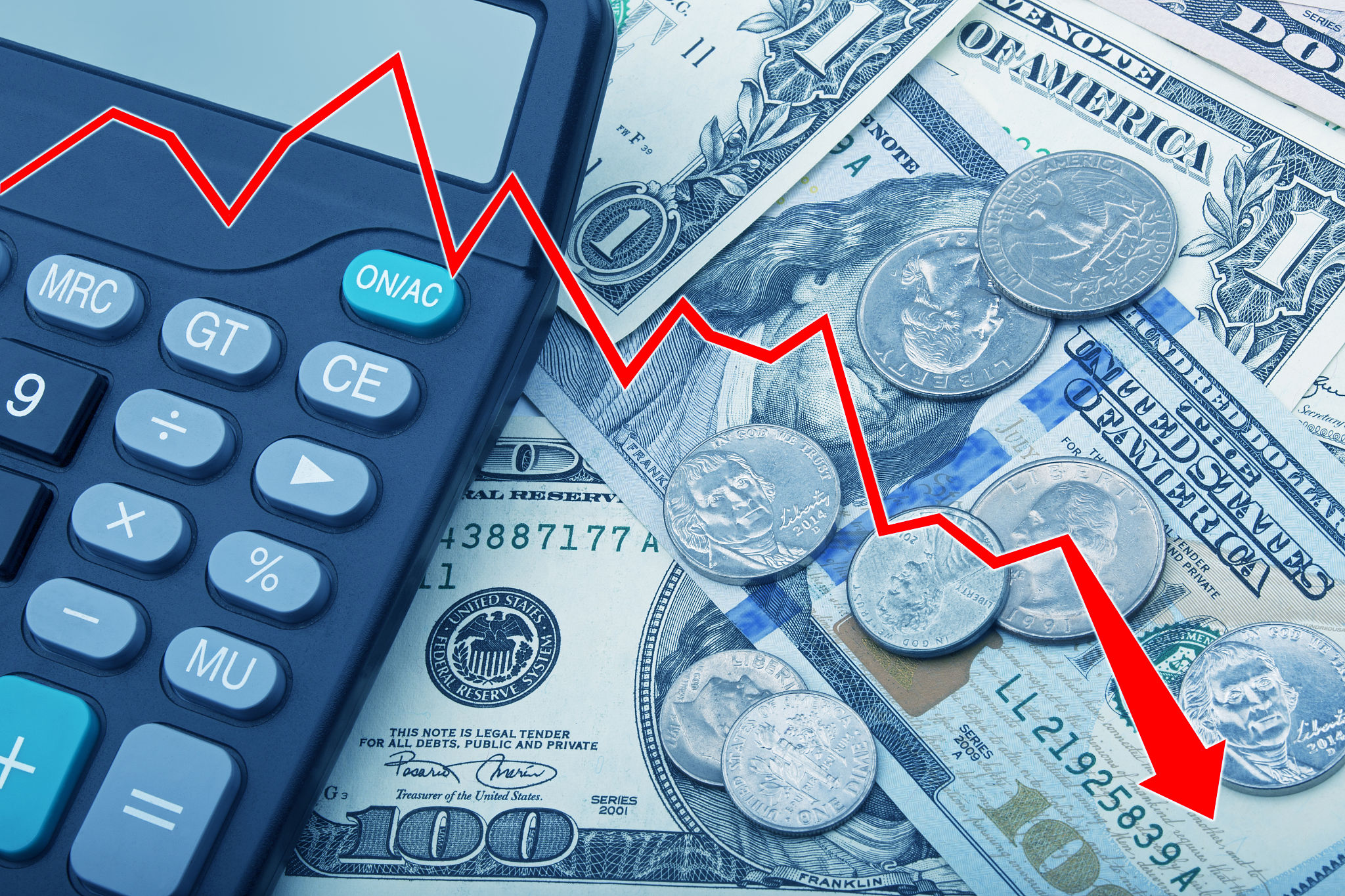 货币基金是聚集社会闲散资金，由基金管理人运作，基金托管人保管资金的一种开放式基金，专门投向风险小的货币市场工具，区别于其他类型的开放式基金，具有高安全性、高流动性、稳定收益性，具有“准储蓄”的特征。
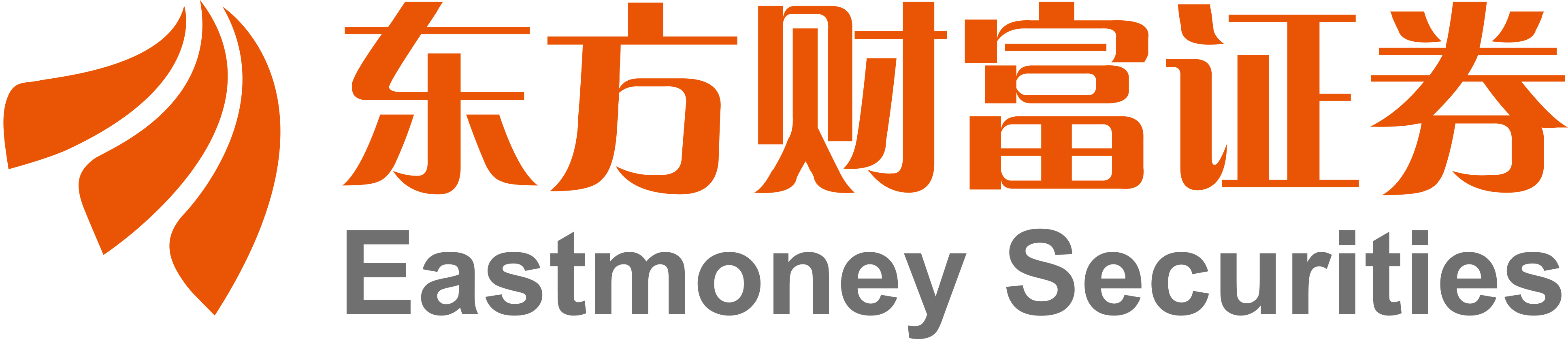 本课件内容，不构成直接操作建议；请投资者谨慎斟酌，市场有风险，投资需谨慎。
1.3  货币基金
余额宝
零钱通
1
余额宝
对接的是天弘基金旗下的余额宝货币基金，特点是操作简便、低门槛、零手续费、可随取随用。
2
零钱通
用户可以将零钱通里的钱直接用于消费，例如转账、发红包、扫码支付、还信用卡等。
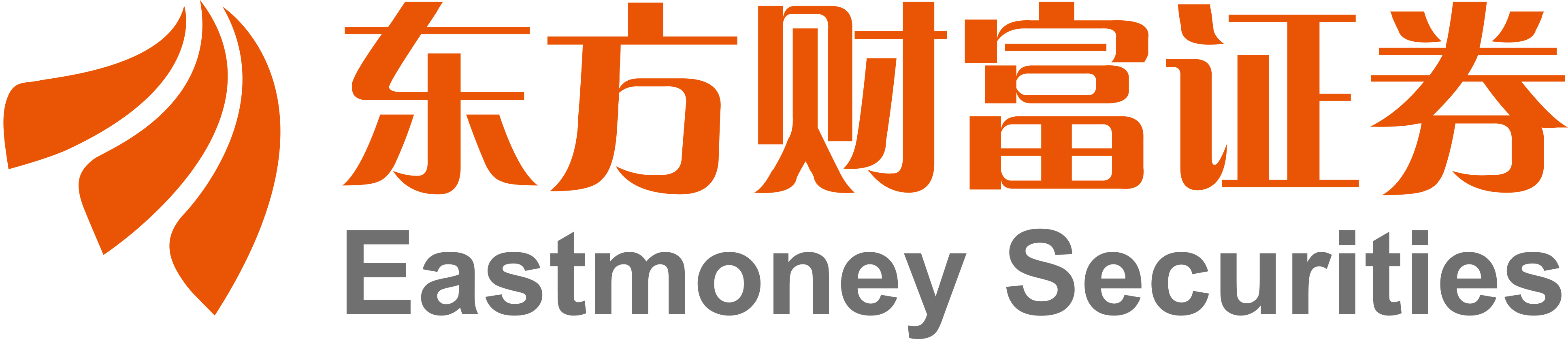 本课件内容，不构成直接操作建议；请投资者谨慎斟酌，市场有风险，投资需谨慎。
1.4  债券
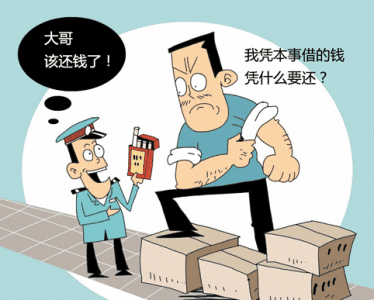 债券是政府、企业、银行等债务人为筹集资金,按照法定程序发行并向债权人承诺于指定日期还本付息的有价证券。简单说就是借钱给别人。
       就怕借钱不还。
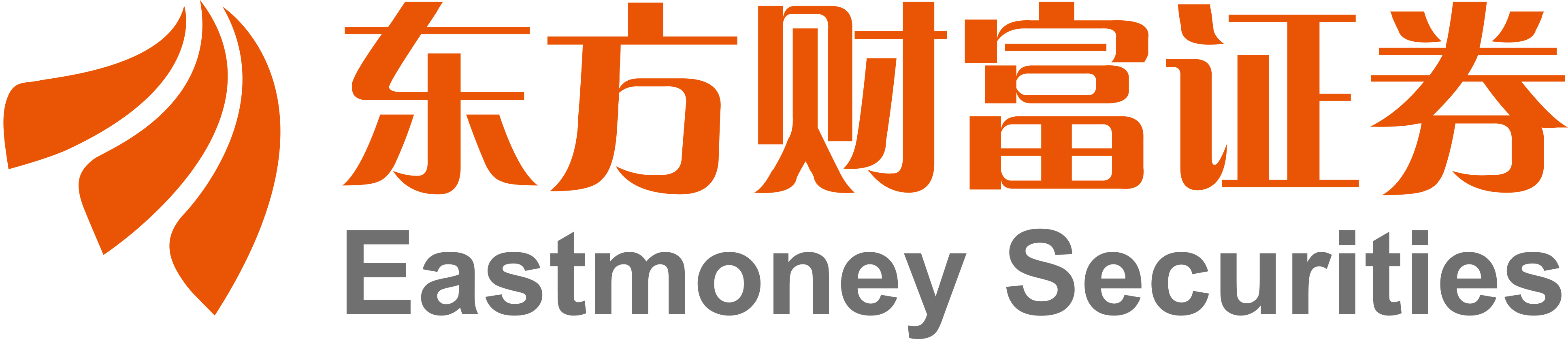 本课件内容，不构成直接操作建议；请投资者谨慎斟酌，市场有风险，投资需谨慎。
1.4  国债
国债，又称国家公债，是国家以其信用为基础，按照债的一般原则，通过向社会筹集资金所形成的债权债务关系。
简单来说，就是你把钱借给国家，这可比你把钱借个同学靠谱多了。
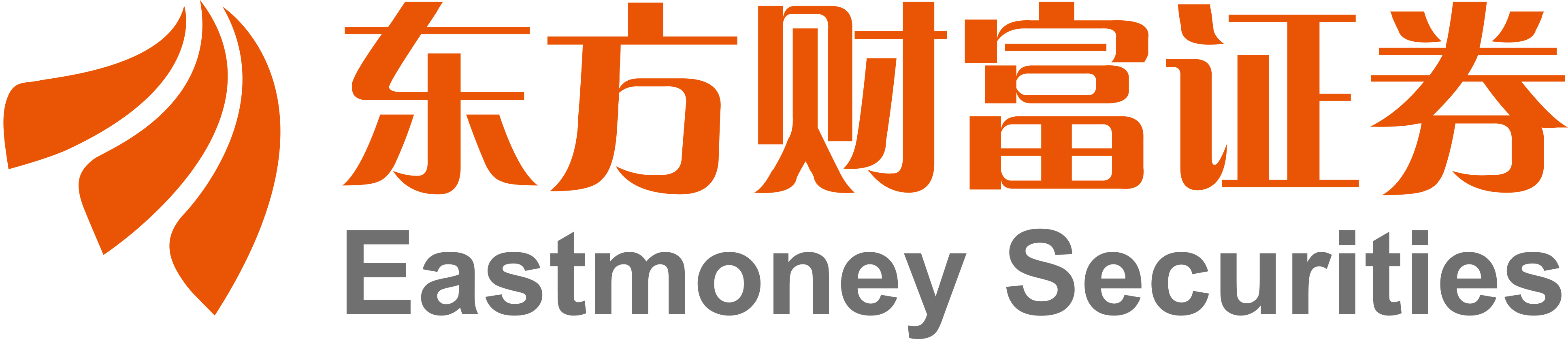 本课件内容，不构成直接操作建议；请投资者谨慎斟酌，市场有风险，投资需谨慎。
1.5  保险
参保人员患病就诊发生医疗费用后，由医疗保险机构对其给予一定的经济补偿
当被保险人在保险期限内遭受意外伤害，保险公司向被保险人或受益人支付一定数量保险金
当被保人患重大疾病，如恶性肿瘤、心肌梗死、脑溢血等，由保险公司支付保险金
医疗保险
意外保险
重大疾病保险
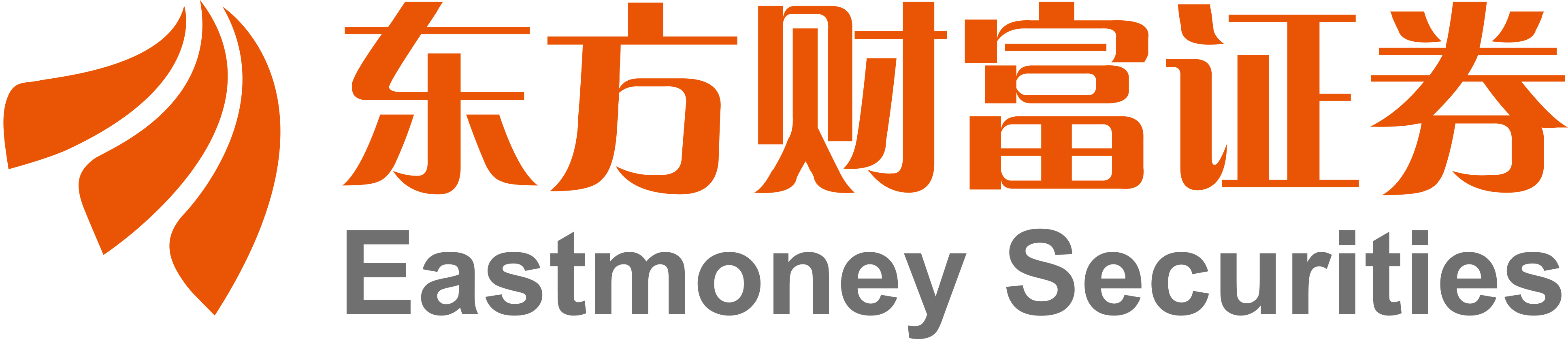 本课件内容，不构成直接操作建议；请投资者谨慎斟酌，市场有风险，投资需谨慎。
思考
给你一个亿，你会干什么？
我要买买买（别墅、跑车、电脑）
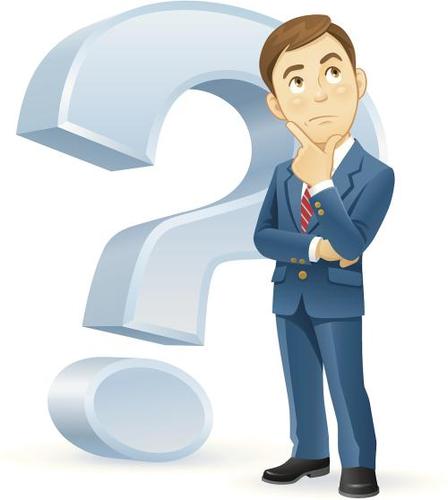 我要存银行吃利息
我要买一部分保险，以防万一
本课件内容，不构成直接操作建议；请投资者谨慎斟酌，市场有风险，投资需谨慎。
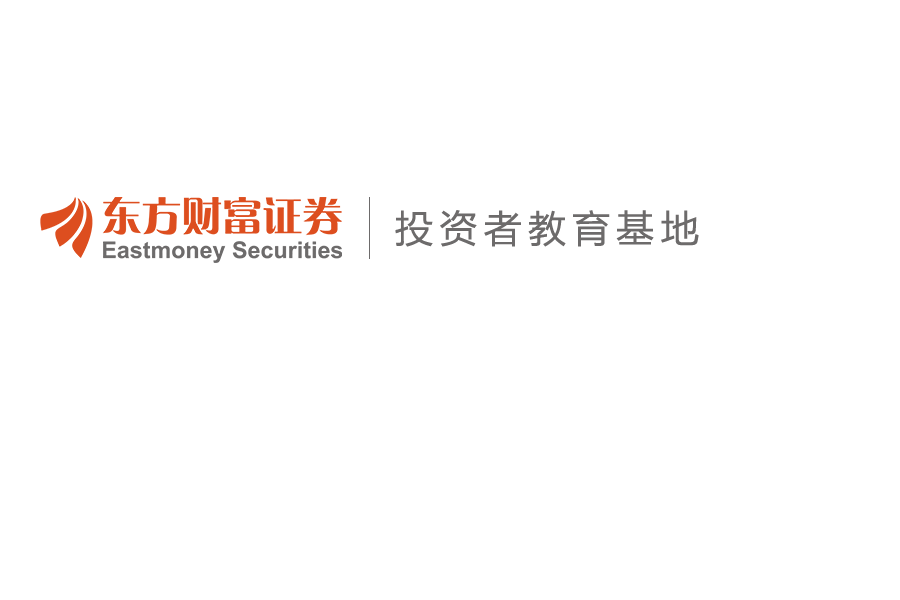 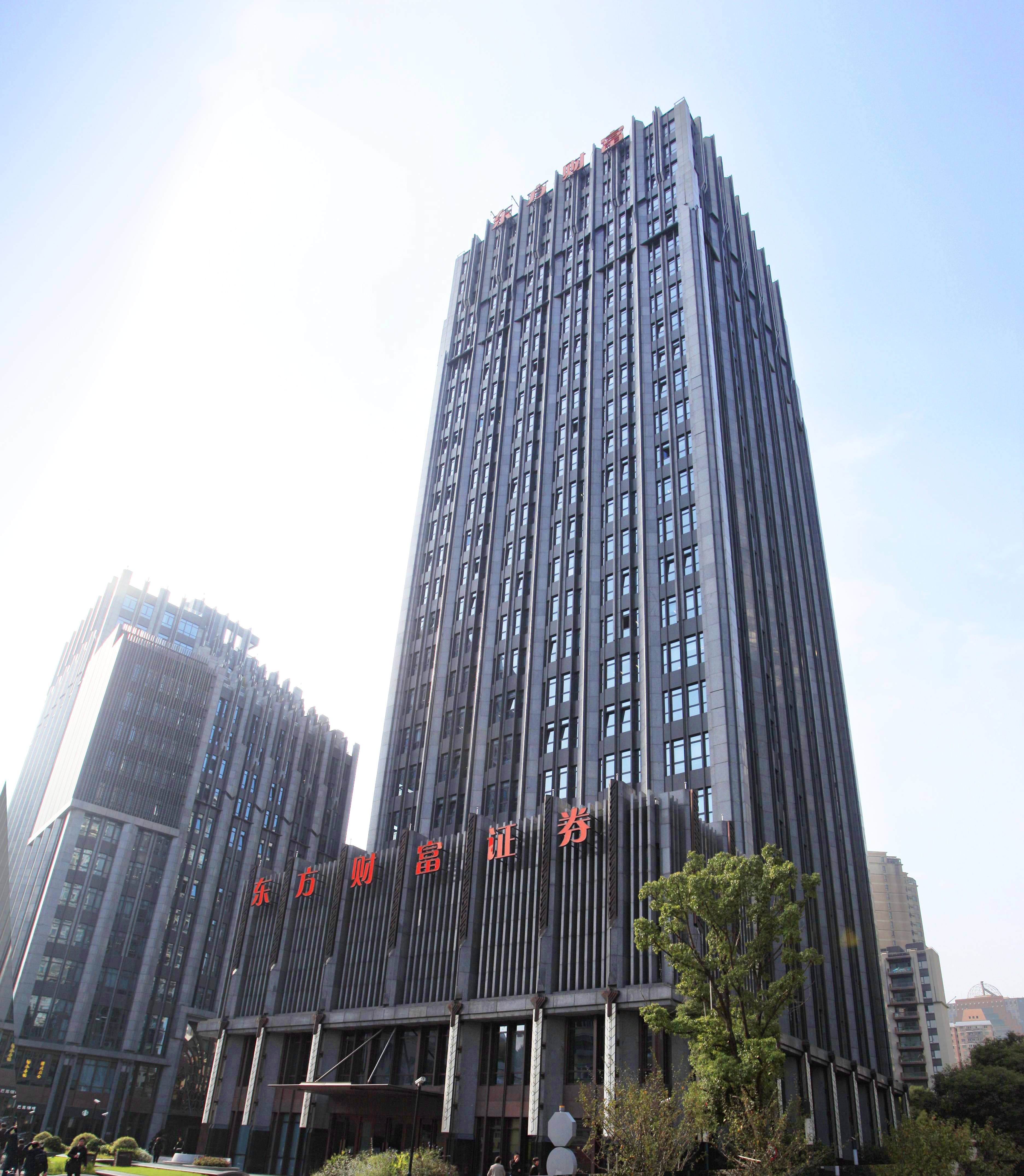 02
股票的起源与
发展
2.1  股票的起源
古罗马包税公司——股票的雏形
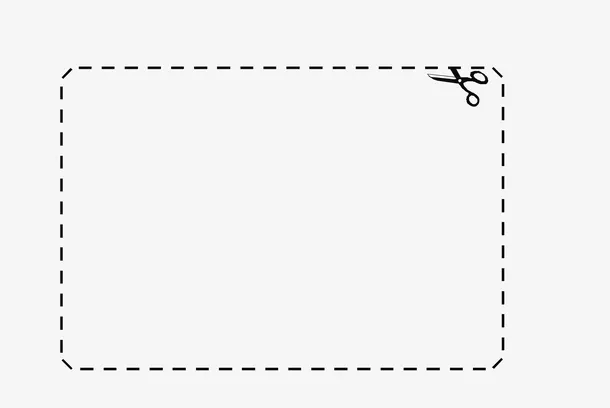 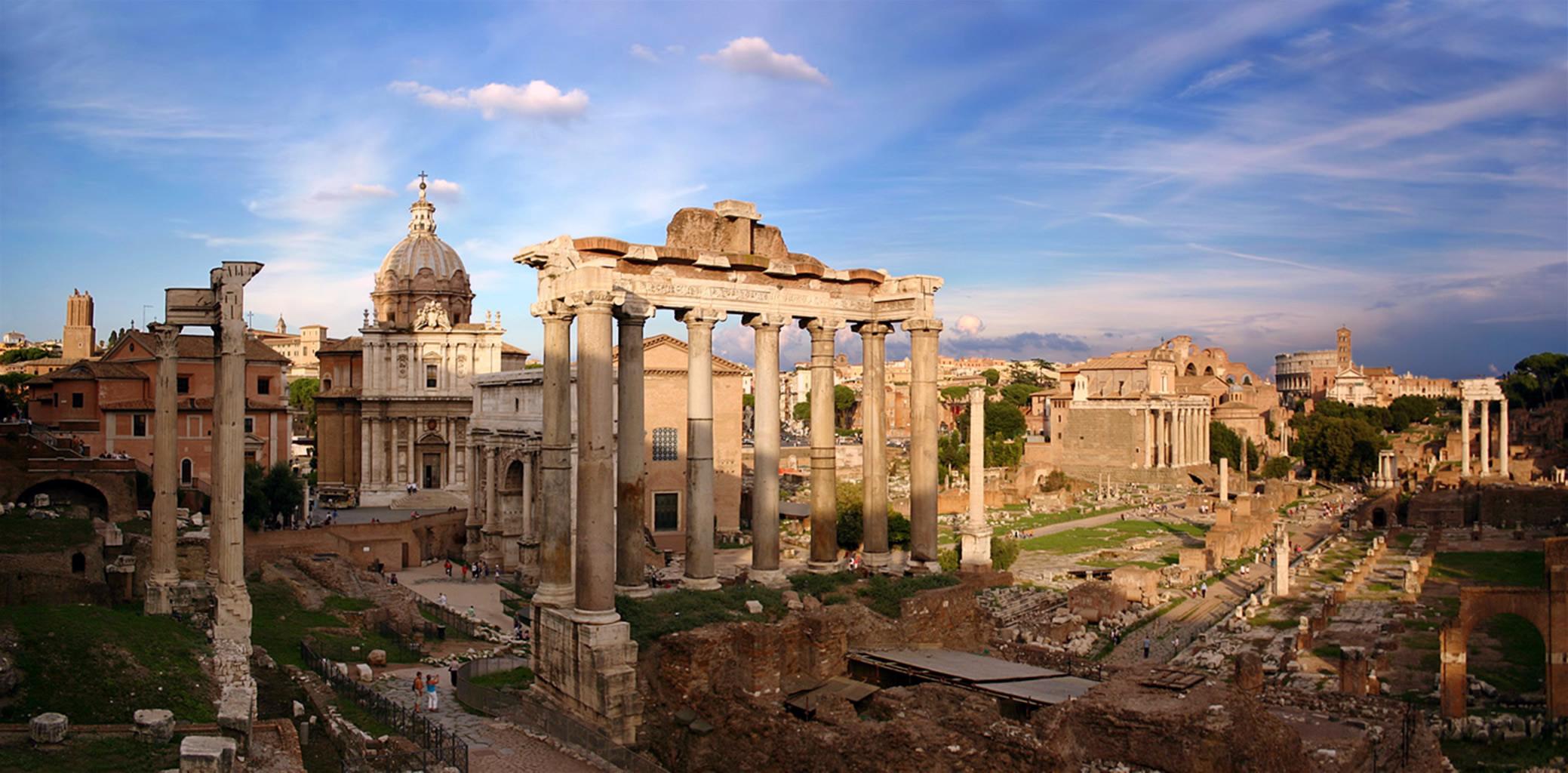 公元前3世纪末，罗马在地中海地区迅速扩张，为了方便管理新征服的城市并征税，罗马将征税这项重要权力承包给被称为包税人公司。包税人公司最初由富裕的骑士阶层组建并管理，当其发展到一定程度后，其参与者就不再局限于骑士阶层。
到公元2世纪时，几乎每一位罗马公民都参与了政府服务合同，即许多阶层都投资了包税人公司。这些投资者不直接参与公司的运营，而是凭借股权来获取利润，而且其拥有的股权可以在神庙进行交易、转让。
当人们游览古罗马广场中央的庙遗址时，其实正在参观世界上第一个股票交易市场
本课件内容，不构成直接操作建议；请投资者谨慎斟酌，市场有风险，投资需谨慎。
2.2  股票的发展
股份制最早出现在英国，为了远航贸易，为了大举侵略海外，为掠夺海外的财富，英国开始以股份集资的方式成立多家股份制远洋贸易公司：

1553年，莫斯科尔公司；
1557年，西班牙公司；
1579年，伊斯兰特公司；
1581年，凡特利公司；
1588年，勒凡特公司；
1588年，几内亚公司；
1600年，东印度公司。
其中，东印度公司势力最大，资本最雄厚。
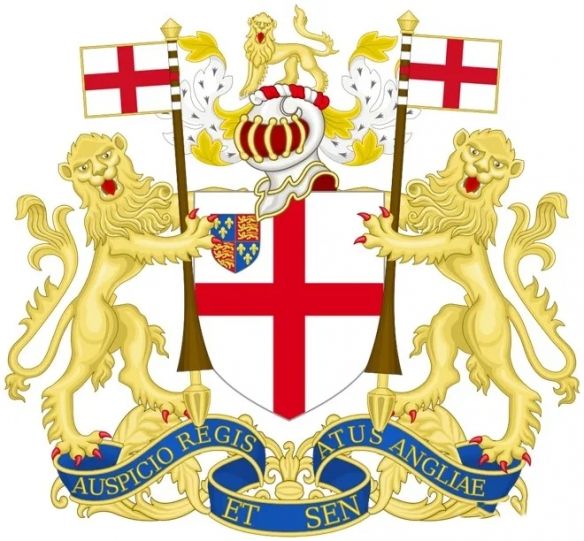 英国东印度公司纹章
本课件内容，不构成直接操作建议；请投资者谨慎斟酌，市场有风险，投资需谨慎。
2.2  股票的发展
1602年3⽉20⽇，总部设在阿姆斯特丹的荷兰东印度公司首次发行股票，该股票在阿姆斯特丹证券交易所交易，开启了现代股票制度的新篇章。
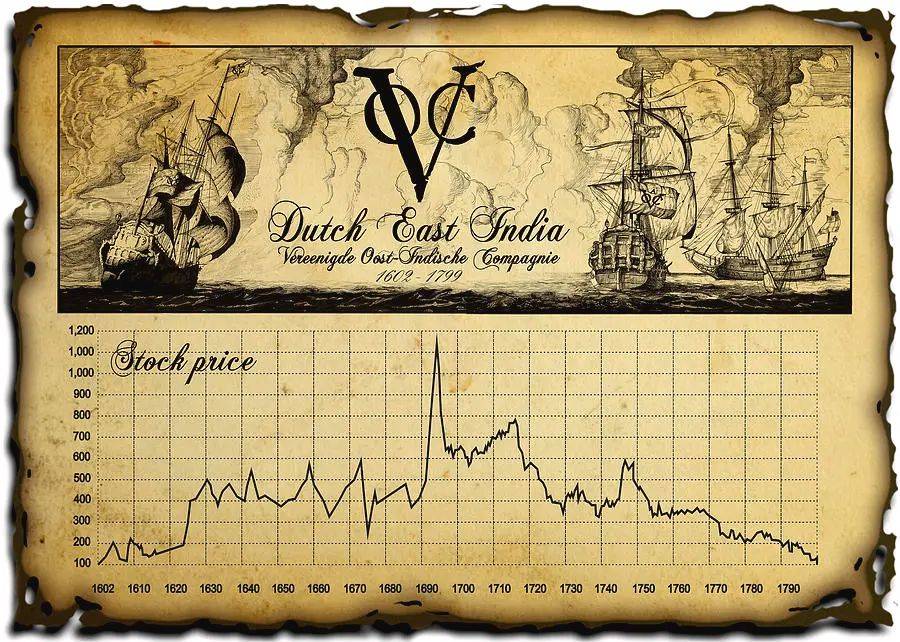 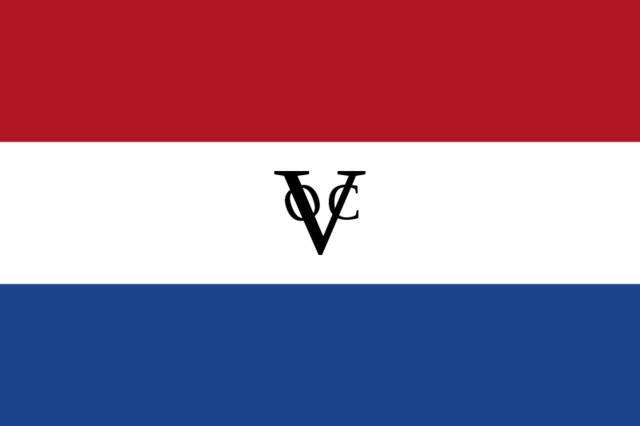 荷兰东印度公司旗帜
荷兰东印度公司股价走势
本课件内容，不构成直接操作建议；请投资者谨慎斟酌，市场有风险，投资需谨慎。
2.3  A股的起源
1984年，当时中国人民银行研究生部20多名研究生(其中包括蔡重直、吴晓玲、魏本华、胡晓炼等)，发表了轰动一时的《中国金融改革战略探讨》，其中第一次谈到了在中国建立证券市场的构想。

1984年11月18日，中国第一个公开发行的股票——飞乐音响向社会发行1万股(每股票面50元)，在海外引起比国内更大的反响，被誉为中国改革开放的一个信号。
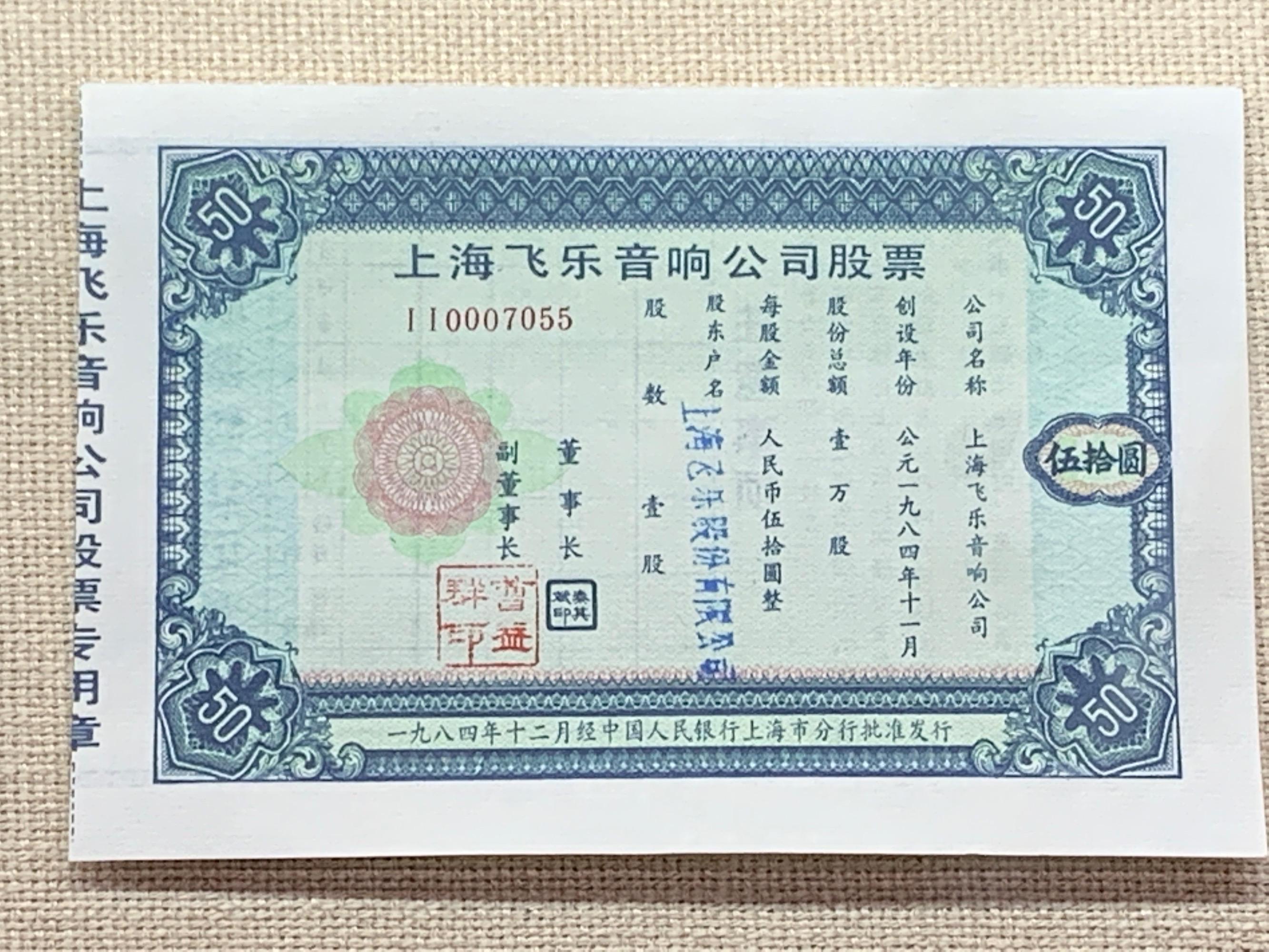 1984年飞乐音响股票
本课件内容，不构成直接操作建议；请投资者谨慎斟酌，市场有风险，投资需谨慎。
2.3  A股的起源
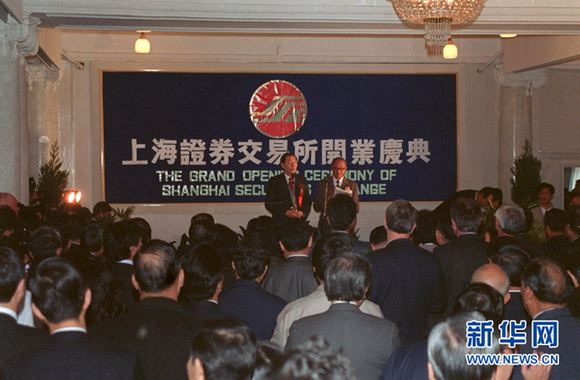 1990年11月26日，经国务院授权，由中国人民银行批准建立的上海证券交易所正式成立，这是新中国成立以来内地的第一家证券交易所。
12月19日上午11点，上海浦江饭店孔雀厅传来清脆的一声锣响，上海证券交易所正式开市营业，开盘指数96点。
1990年11月26日，上海证券交易所正式成立，12月19日正式开业。
本课件内容，不构成直接操作建议；请投资者谨慎斟酌，市场有风险，投资需谨慎。
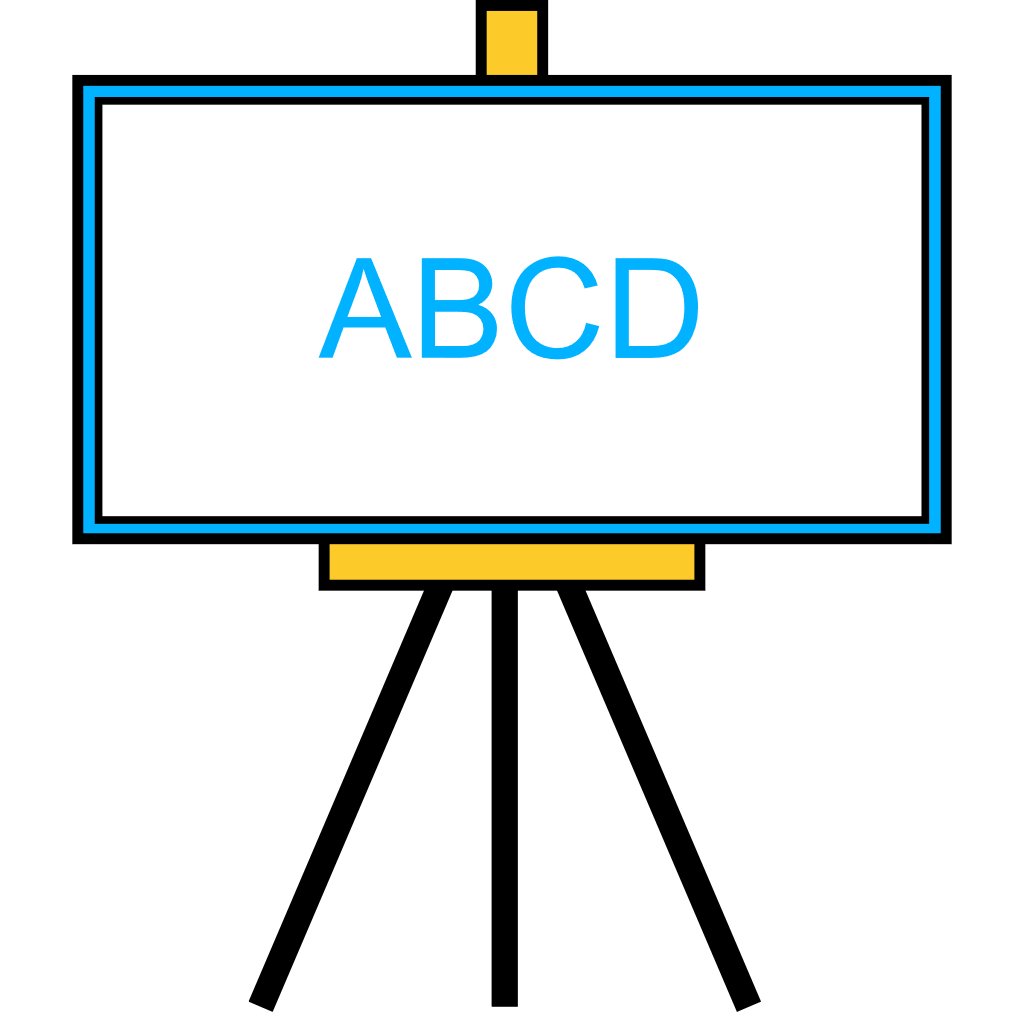 1990年12月1日，深交所开业，但“开业”前面加了个“试”字。挂牌企业有：深发展、深万科、深安达、深金田、深原野。
2.3  A股的起源
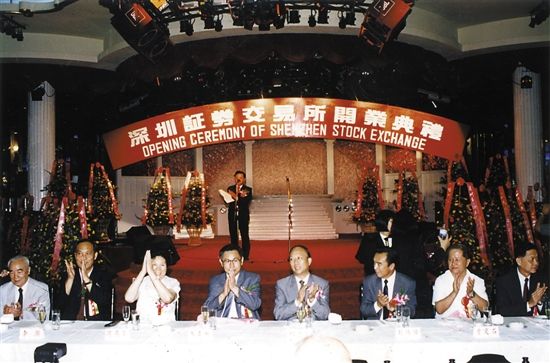 1990年12月1日，深交所开业。
本课件内容，不构成直接操作建议；请投资者谨慎斟酌，市场有风险，投资需谨慎。
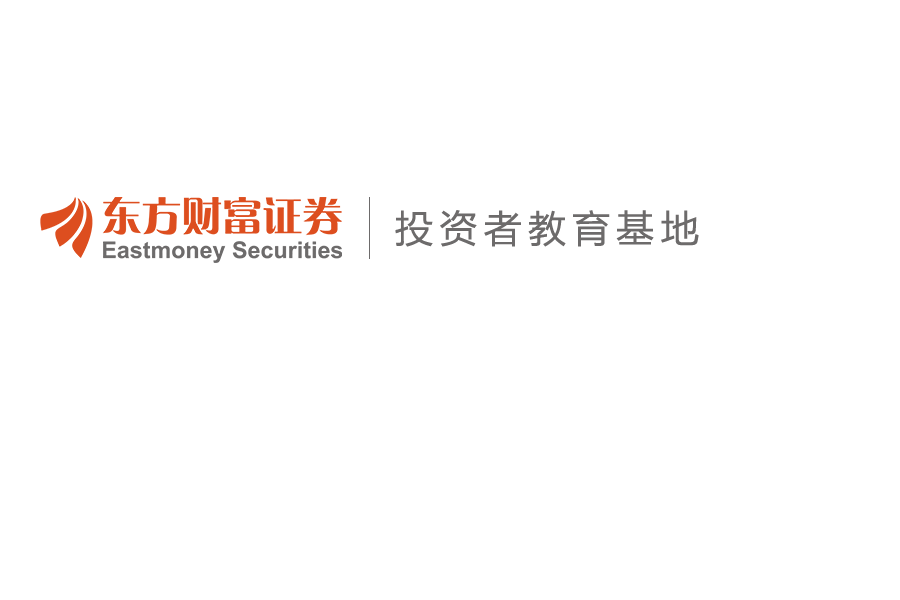 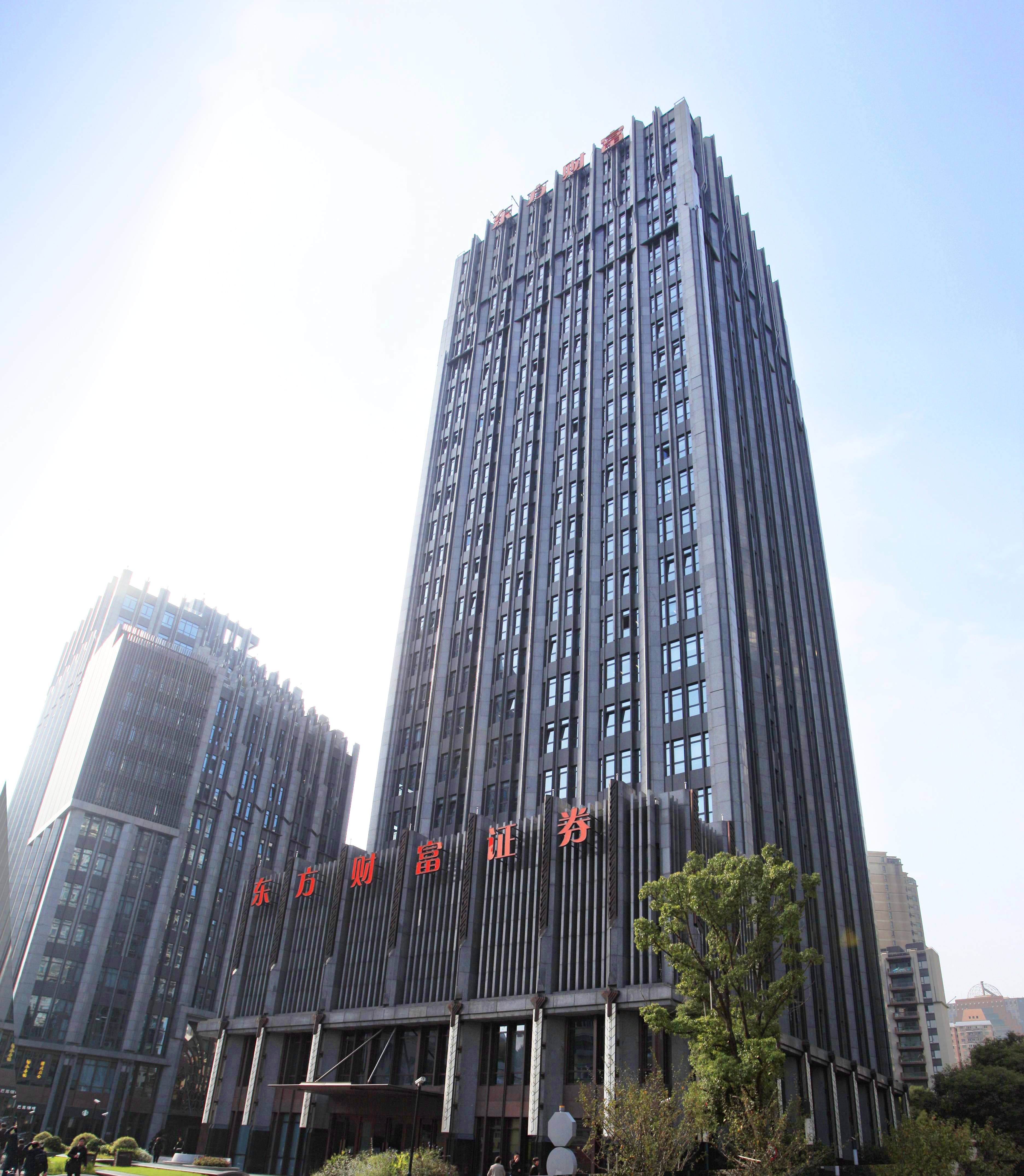 03
投资风云
3.1  “韭菜”-牛顿
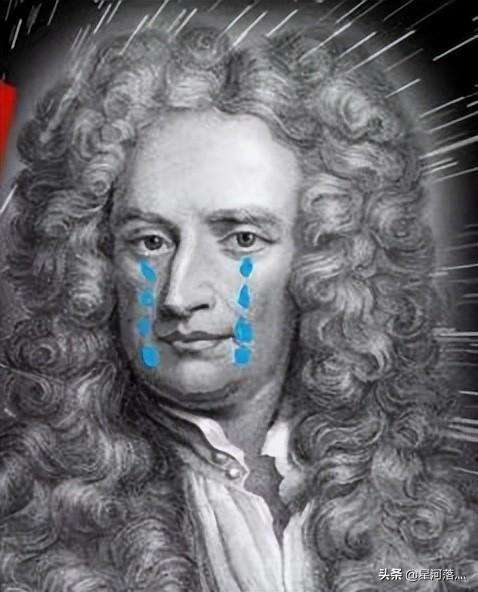 我能算准天体的运行，却无法预测人类的疯狂。
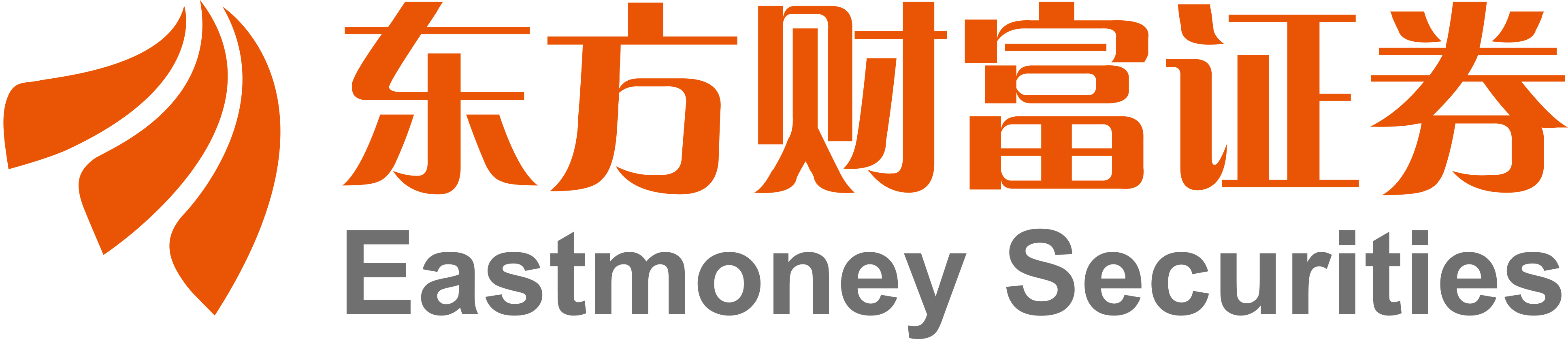 本课件内容，不构成直接操作建议；请投资者谨慎斟酌，市场有风险，投资需谨慎。
3.1  “韭菜”-牛顿
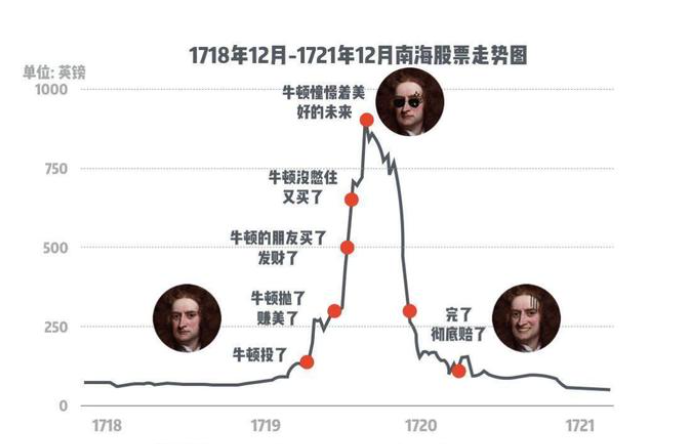 1
牛顿投资了
2
牛顿赚美了
3
牛顿的朋友发财了
4
牛顿没忍住，又买了
5
牛顿在憧憬美好的未来
6
牛顿亏大发了
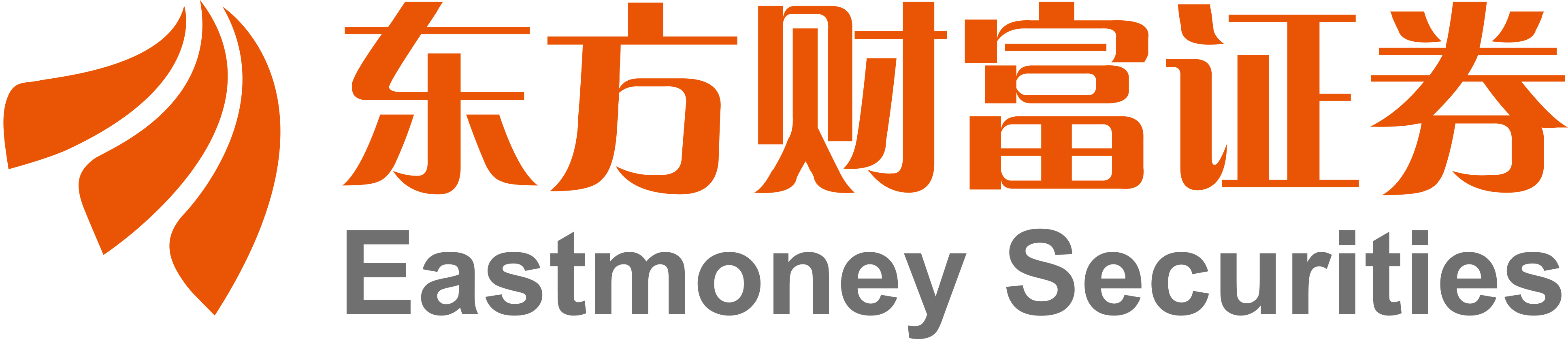 本课件内容，不构成直接操作建议；请投资者谨慎斟酌，市场有风险，投资需谨慎。
3.2  “见好就收”-马克思
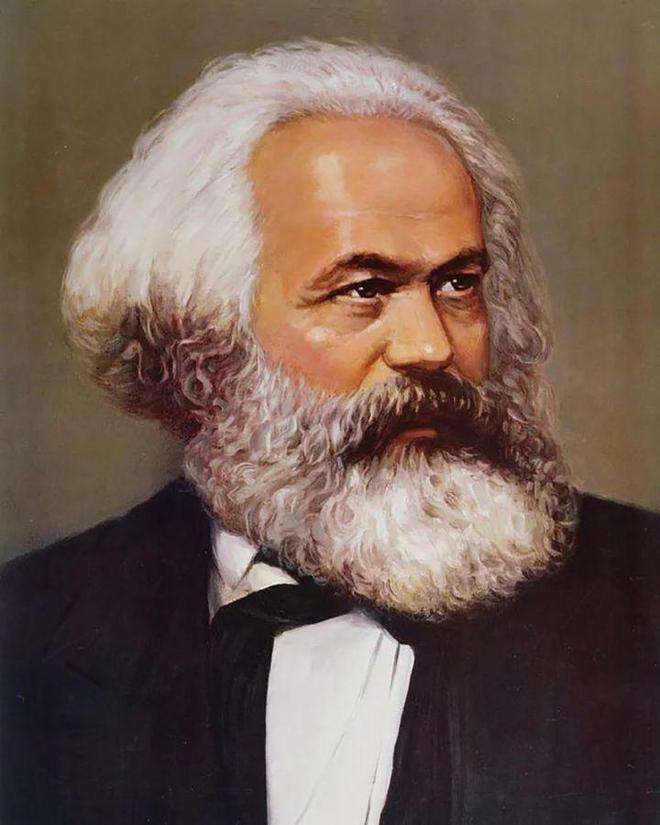 身为经济学家，如果当了韭菜，我的书还怎么卖？
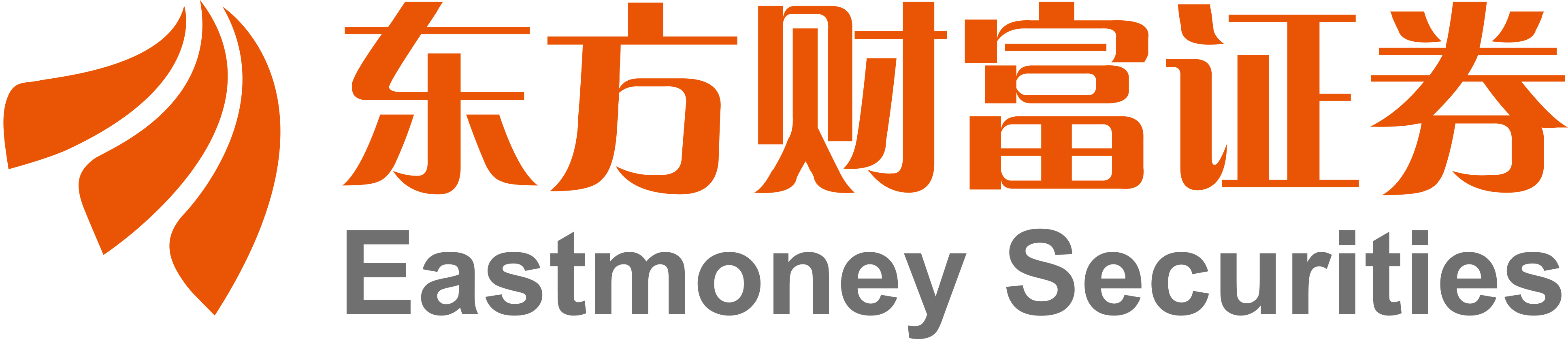 本课件内容，不构成直接操作建议；请投资者谨慎斟酌，市场有风险，投资需谨慎。
3.2  “见好就收”-马克思
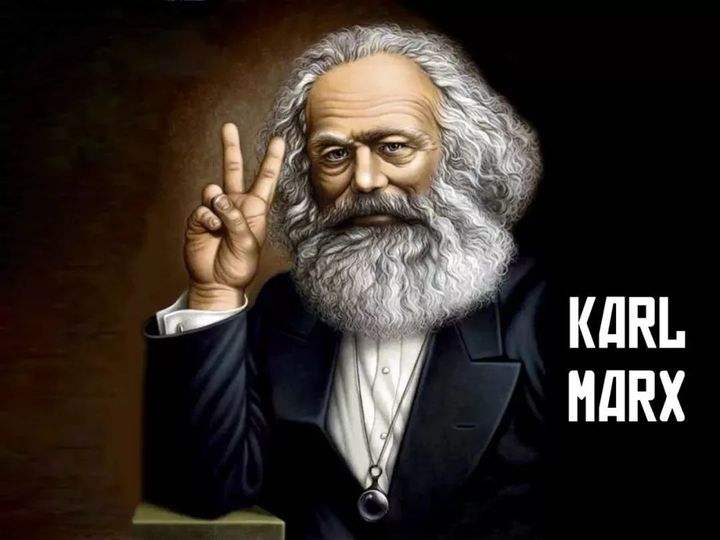 一个月
赚400英镑
买进4支
不同股票
好朋友去世，留下600英镑
遗产
见好就收
分散风险
获得资金
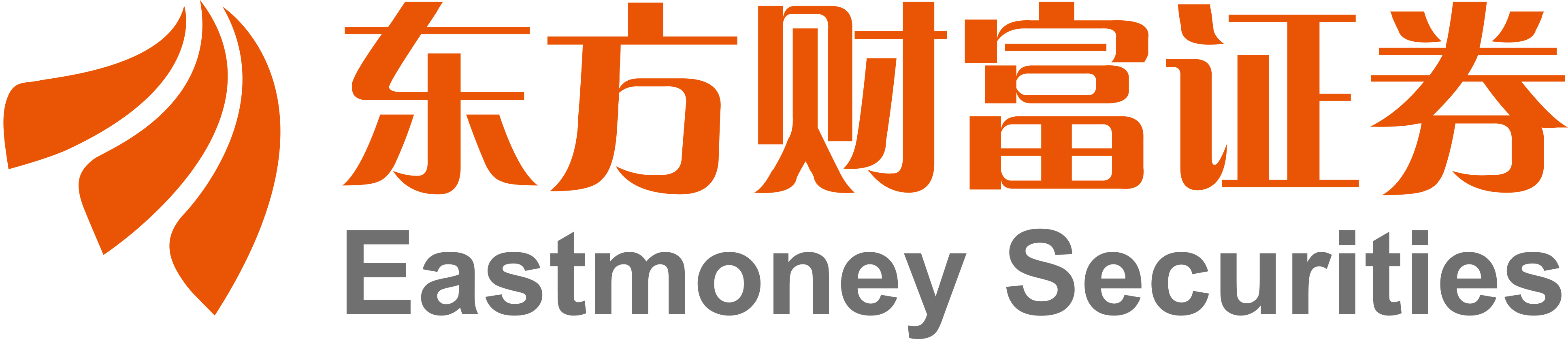 本课件内容，不构成直接操作建议；请投资者谨慎斟酌，市场有风险，投资需谨慎。
3.2  “见好就收”-马克思
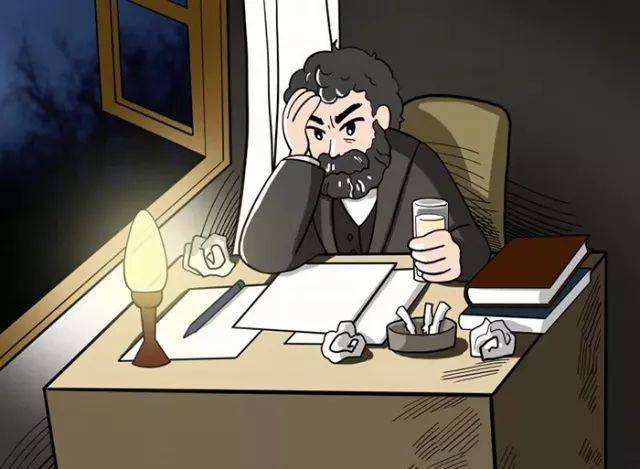 老朋友赠送我的遗产确实是雪中送炭，我也小试牛刀赚了一把，但我觉得适可而止就行了。万一太过沉迷，又不巧赔个血本无归，我对不起老友，也对不起自己一直在做的研究工作。我时刻清醒，对自己最重要的是什么。
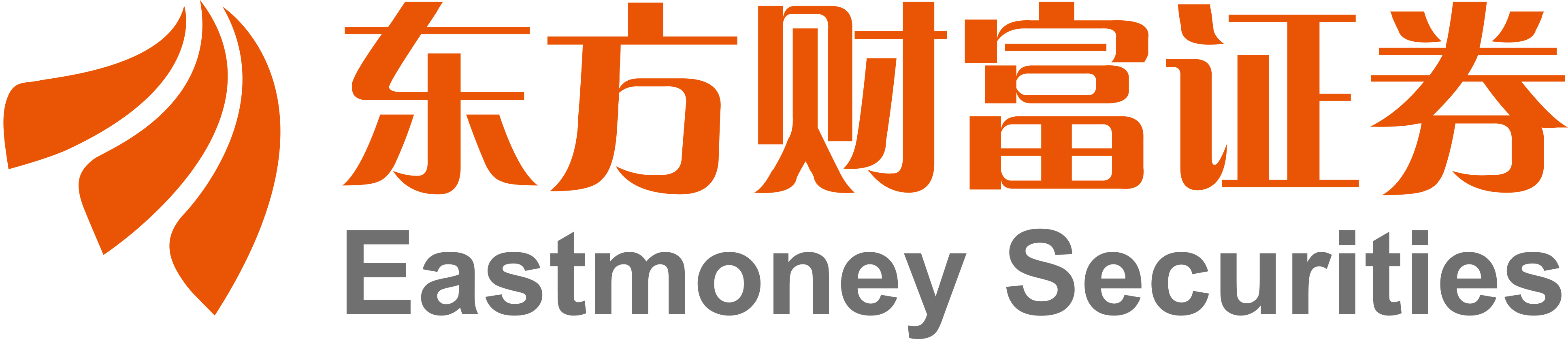 本课件内容，不构成直接操作建议；请投资者谨慎斟酌，市场有风险，投资需谨慎。
物理学成就无人能及
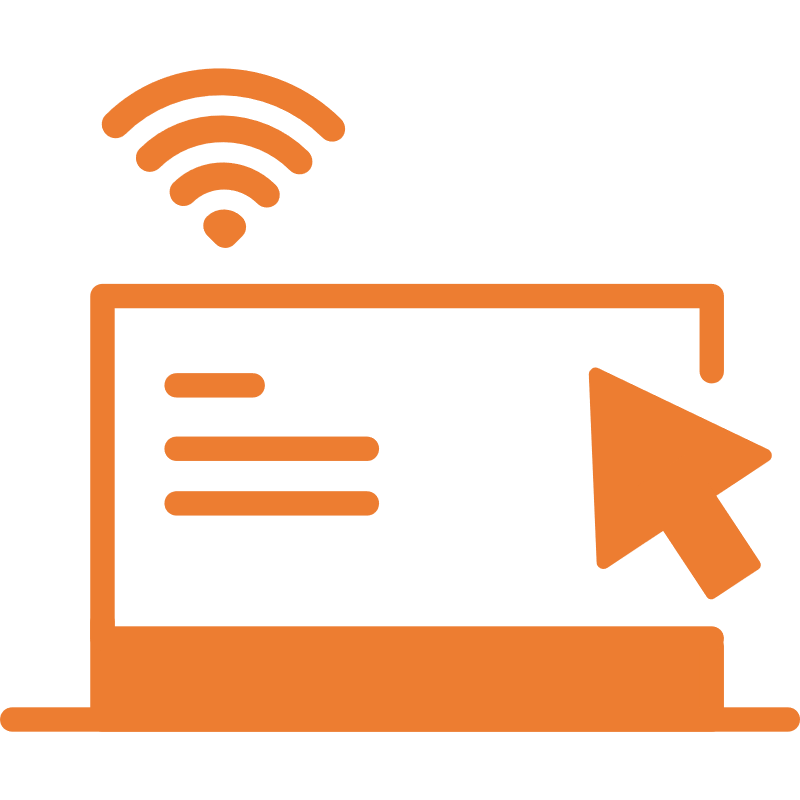 炒股收益颇丰
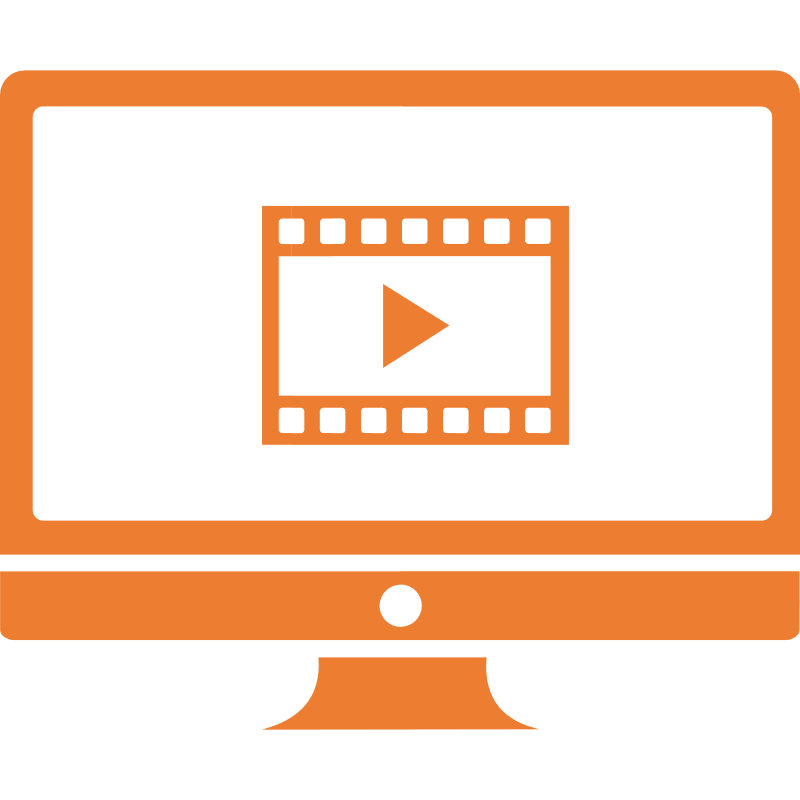 3.3  “长期投资”-爱因斯坦
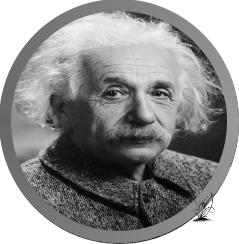 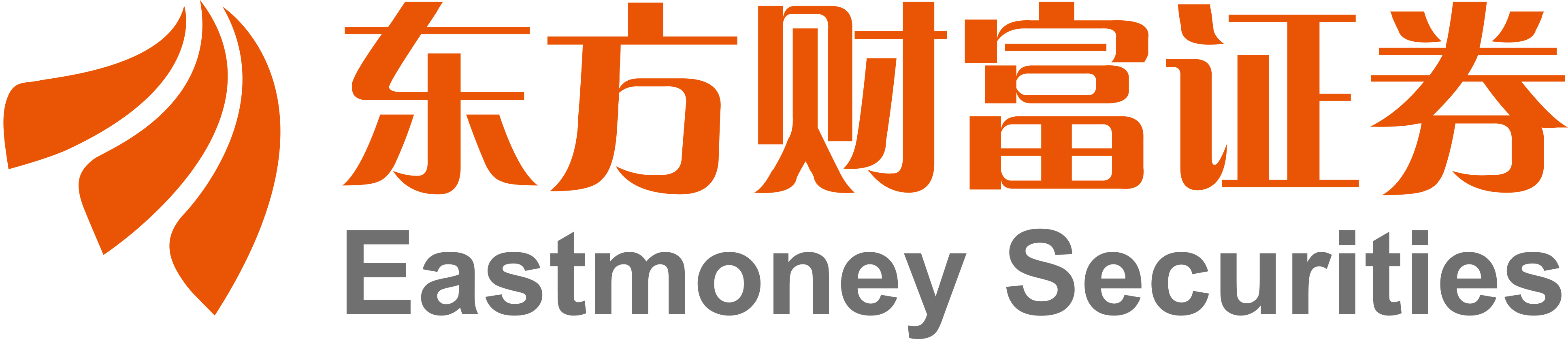 本课件内容，不构成直接操作建议；请投资者谨慎斟酌，市场有风险，投资需谨慎。
3.3  “长期投资”-爱因斯坦
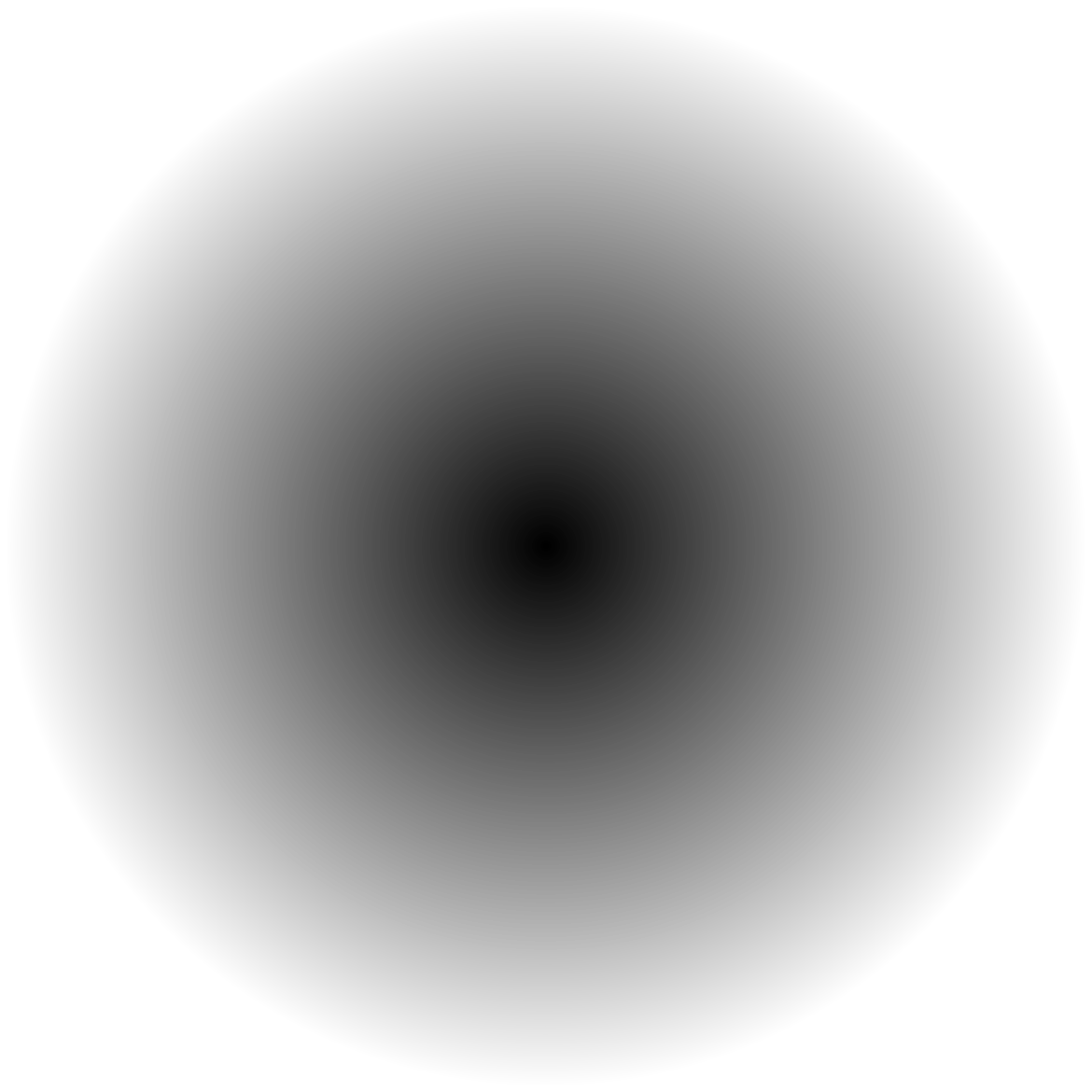 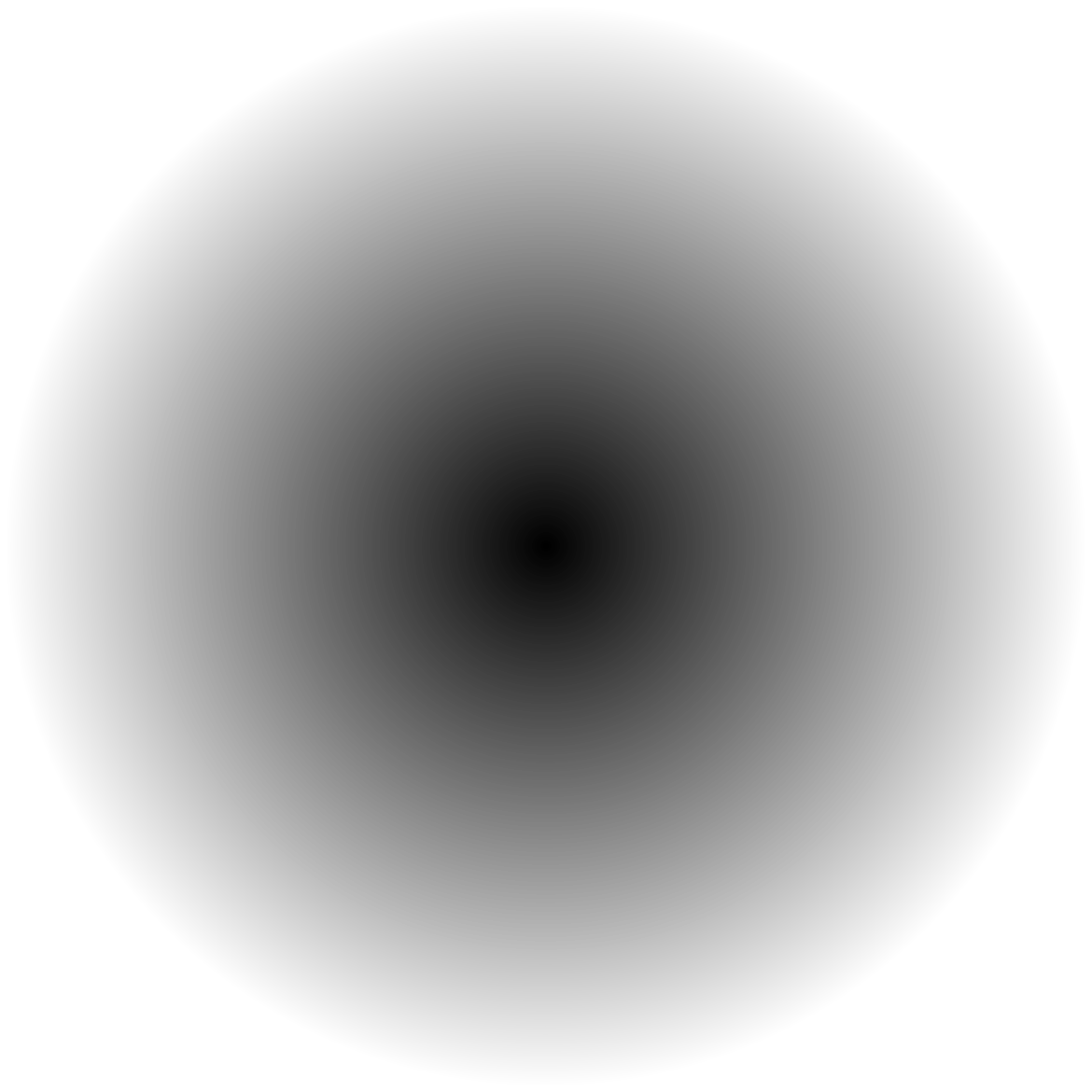 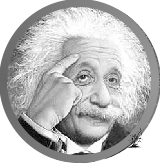 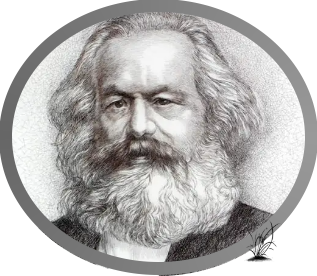 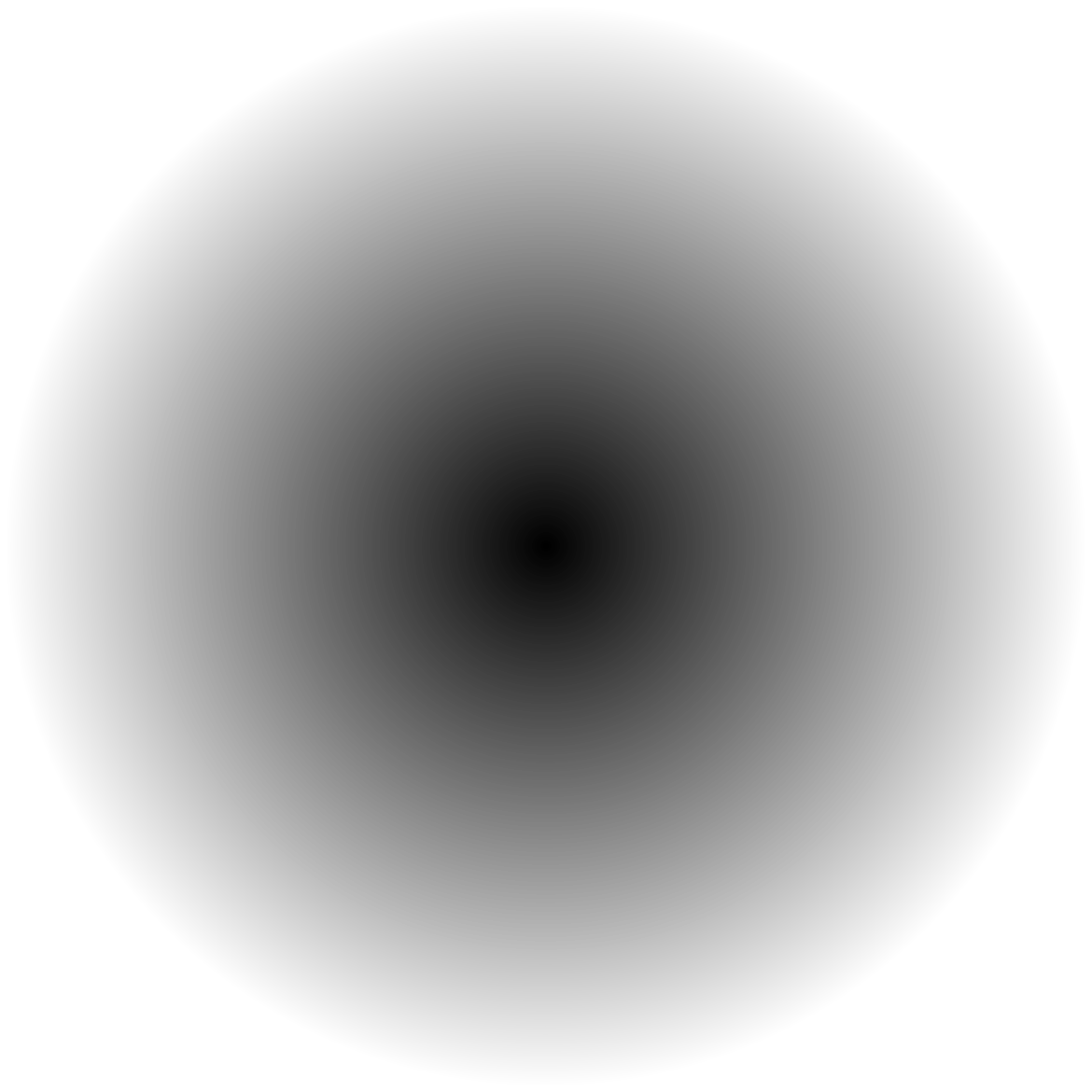 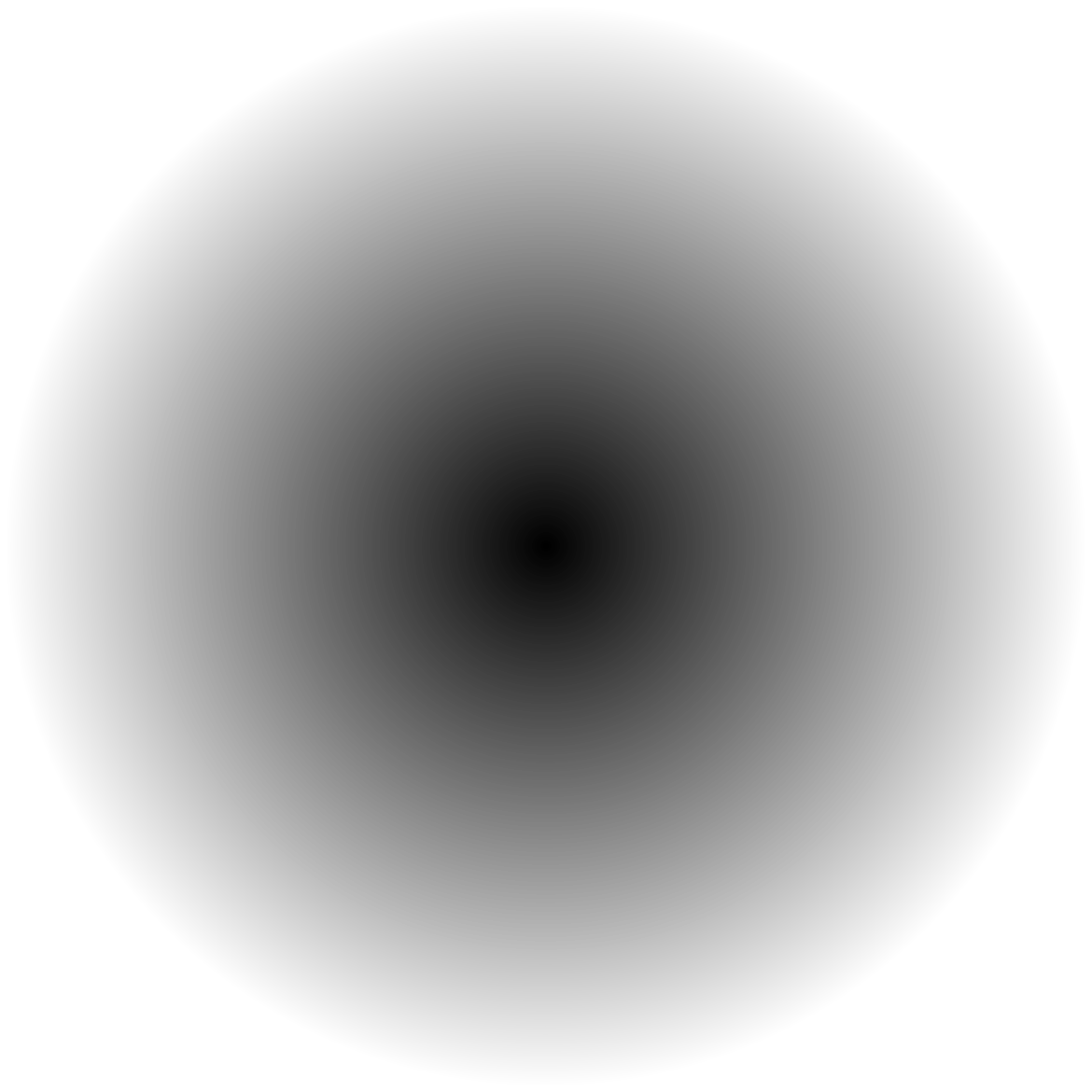 长期持有
见好就收
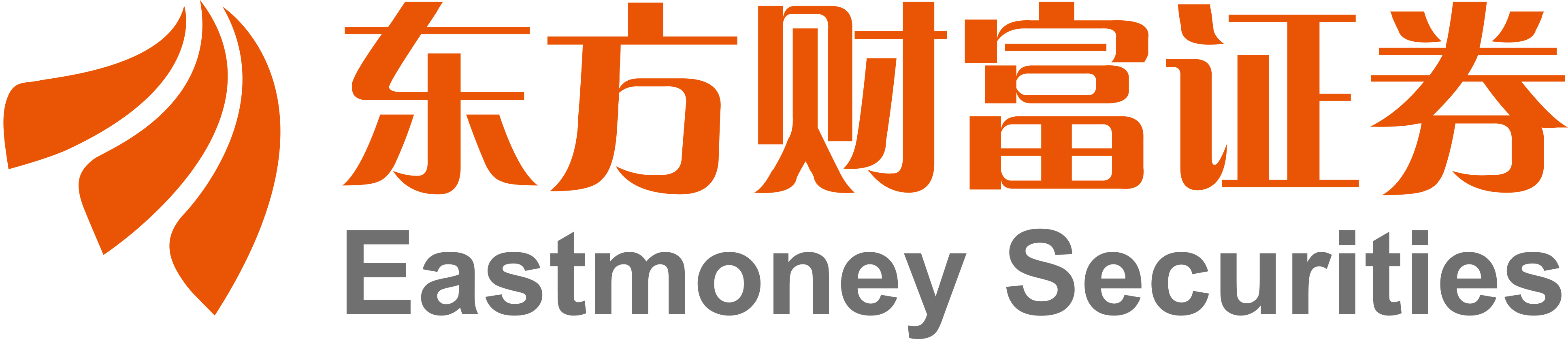 本课件内容，不构成直接操作建议；请投资者谨慎斟酌，市场有风险，投资需谨慎。
3.3  “长期投资”-爱因斯坦
买入60股
五月百货商店
翻一番
长期持有
几千美元变成25万美元
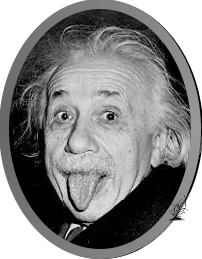 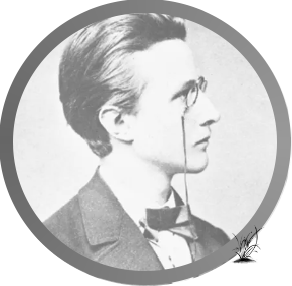 买入
6年后
20年后
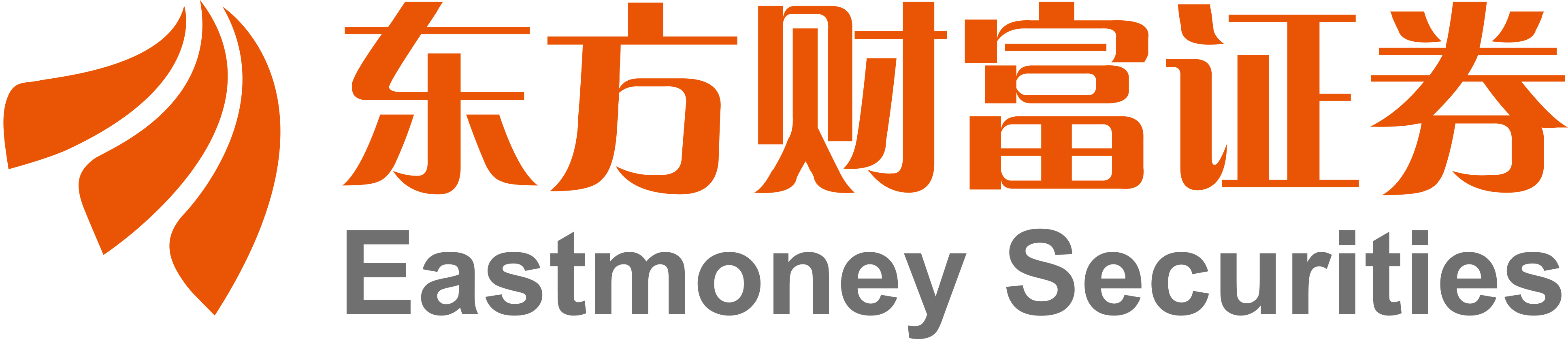 本课件内容，不构成直接操作建议；请投资者谨慎斟酌，市场有风险，投资需谨慎。
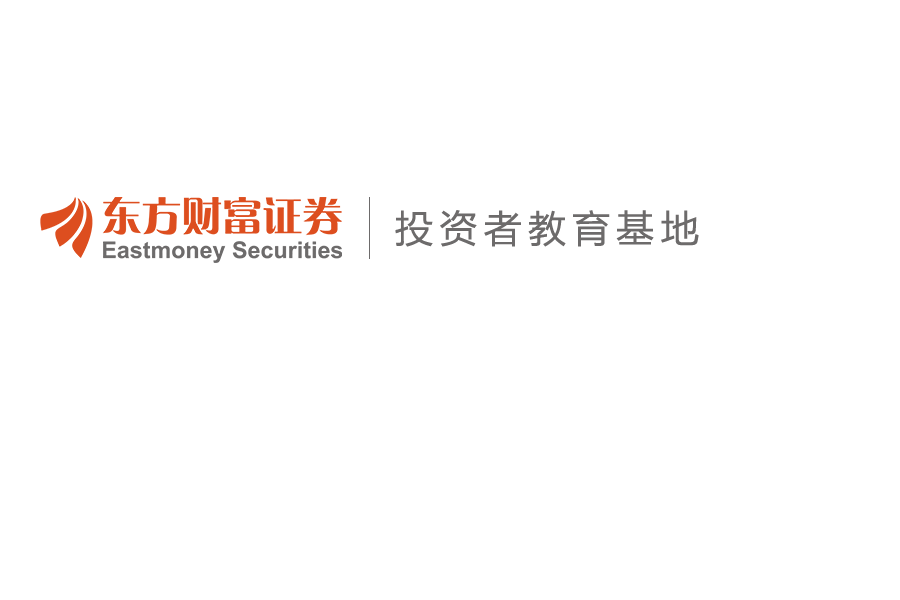 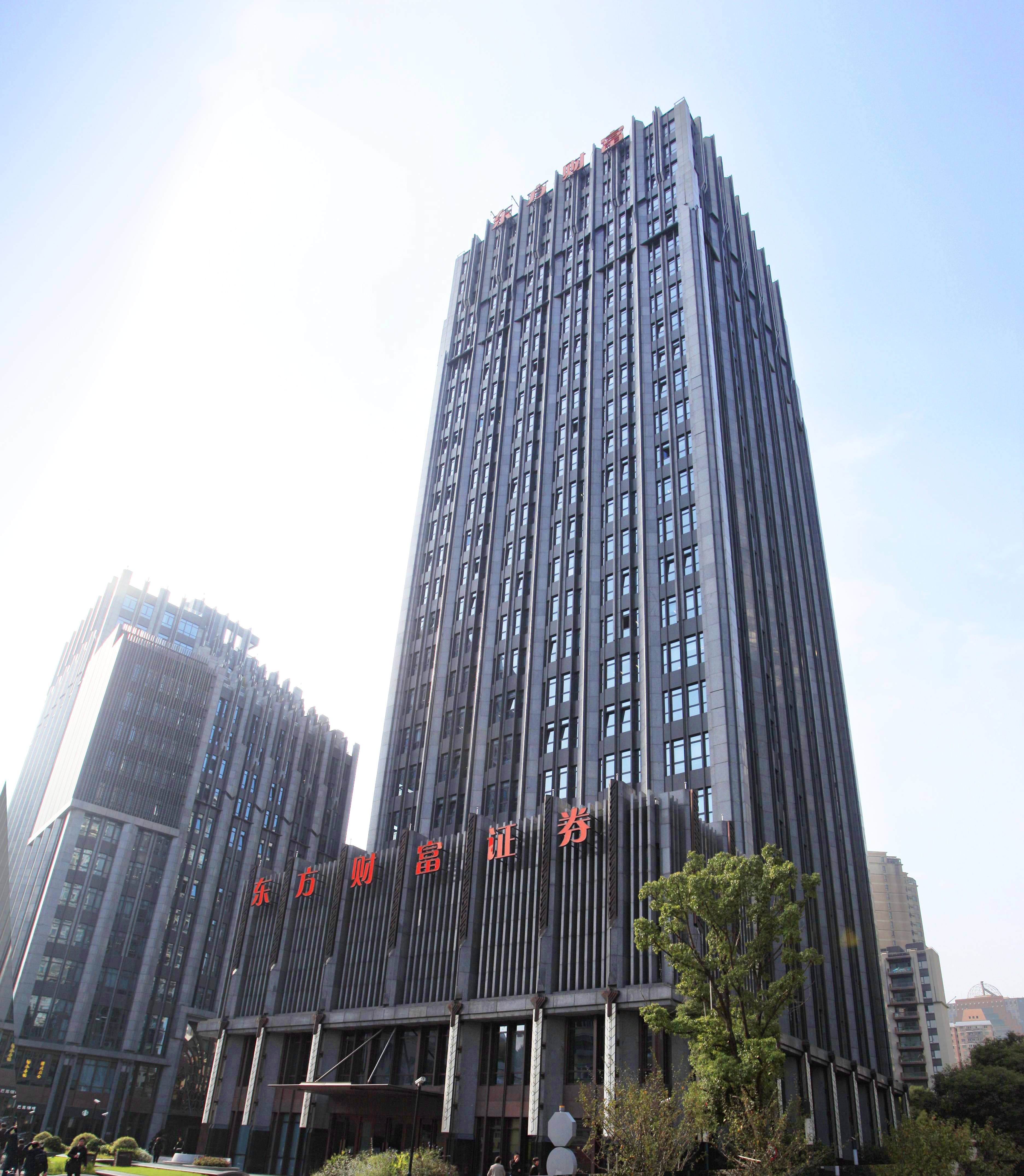 04
股市神话
神话
4.1  股市神话
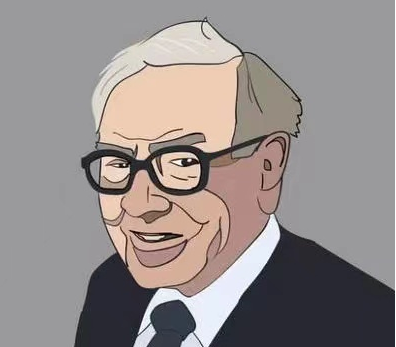 巴
菲
特
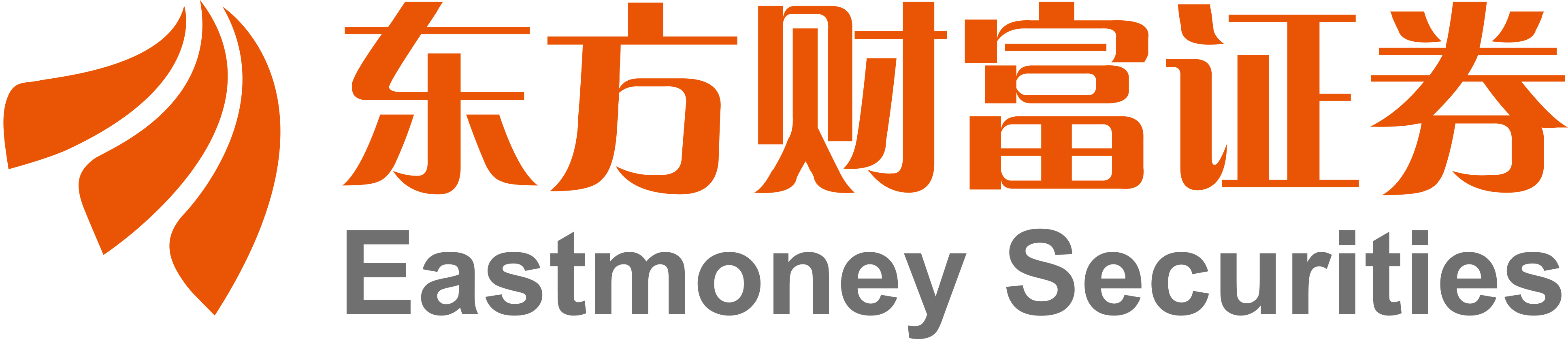 本课件内容，不构成直接操作建议；请投资者谨慎斟酌，市场有风险，投资需谨慎。
4.2  童年的巴菲特
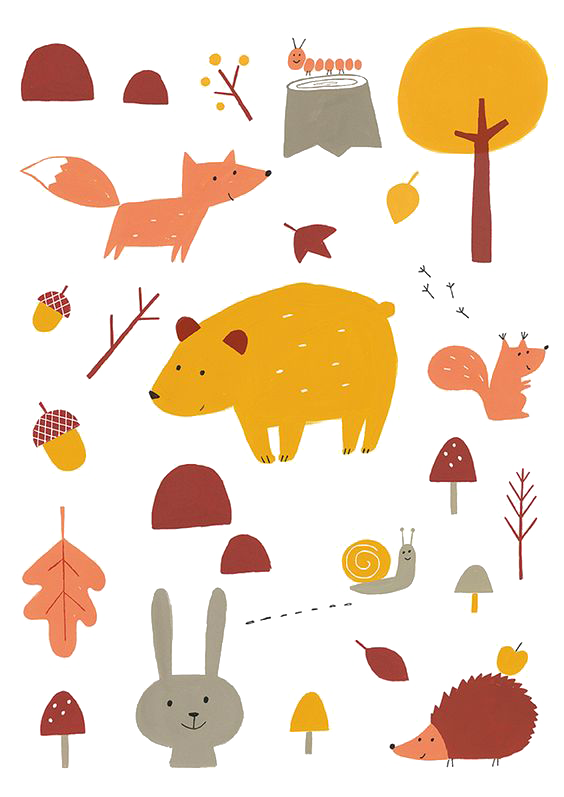 1930年的8月30日，美国的一个叫做奥马哈的小城市，出生了一个小男孩，他就是沃伦·巴菲特。
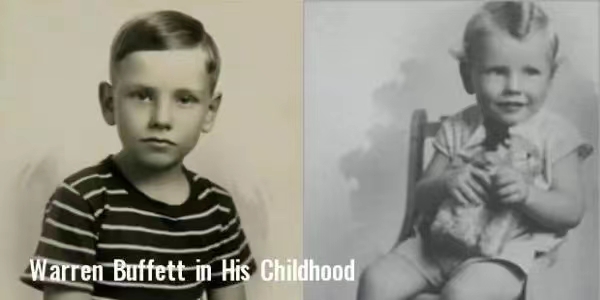 巴菲特的成功，和他的家庭环境密不可分。巴菲特从小就生活在一个有浓厚商业氛围的家庭，为他未来开创自己的事业打下了良好的基础。
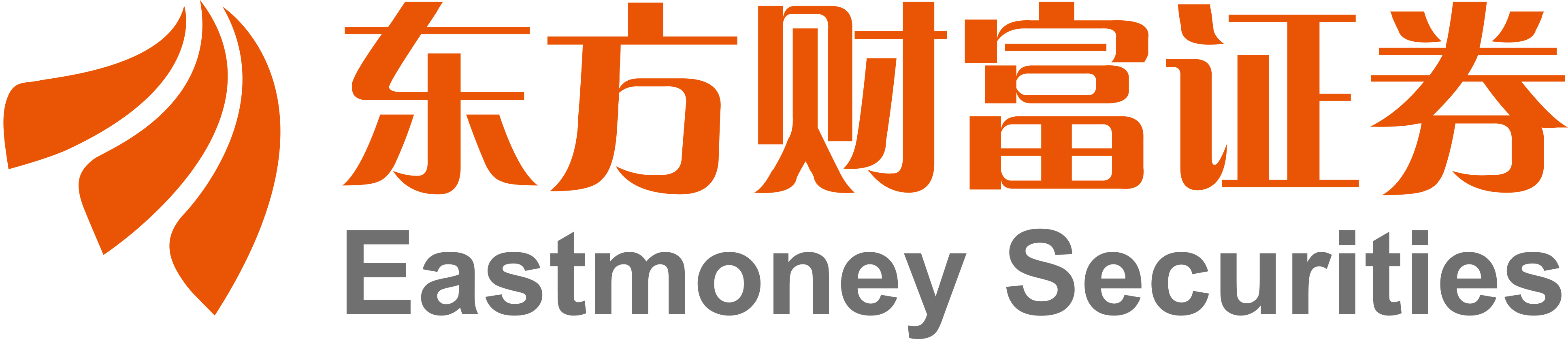 本课件内容，不构成直接操作建议；请投资者谨慎斟酌，市场有风险，投资需谨慎。
4.3  影响一生的引子
正是因为父亲是股票经纪人，巴菲特从小就接触到了股票，阅读大量关于股票的书籍，而他的小伙伴们，看着这些天书一般的书籍，都要头疼。
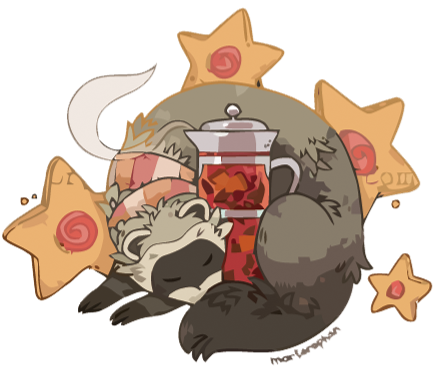 受到祖上经商天赋的遗传，还是一个小孩的巴菲特，小巴菲特也开始做生意来赚零花钱。 最初的时候是卖口香糖，后来巴菲特就发现卖可口可乐更赚钱。巴菲特就低价进货，把整箱可乐拆分开，然后每瓶加价卖出。
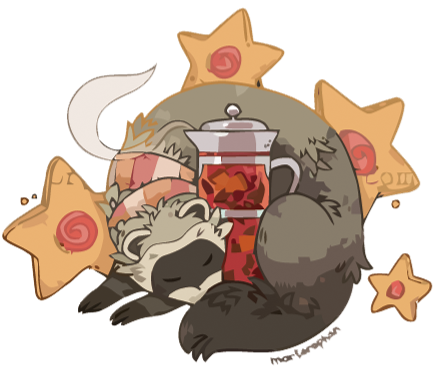 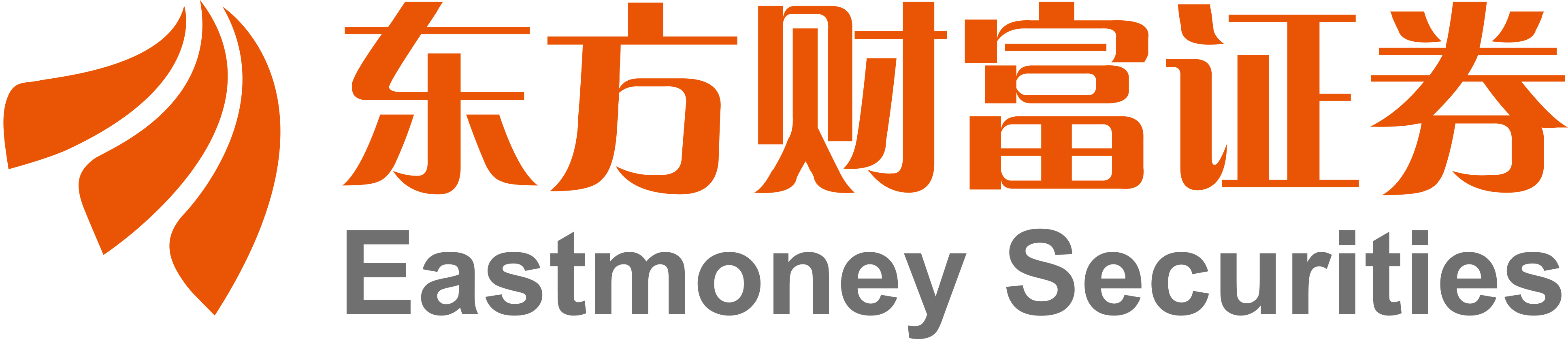 本课件内容，不构成直接操作建议；请投资者谨慎斟酌，市场有风险，投资需谨慎。
4.4  第一桶金
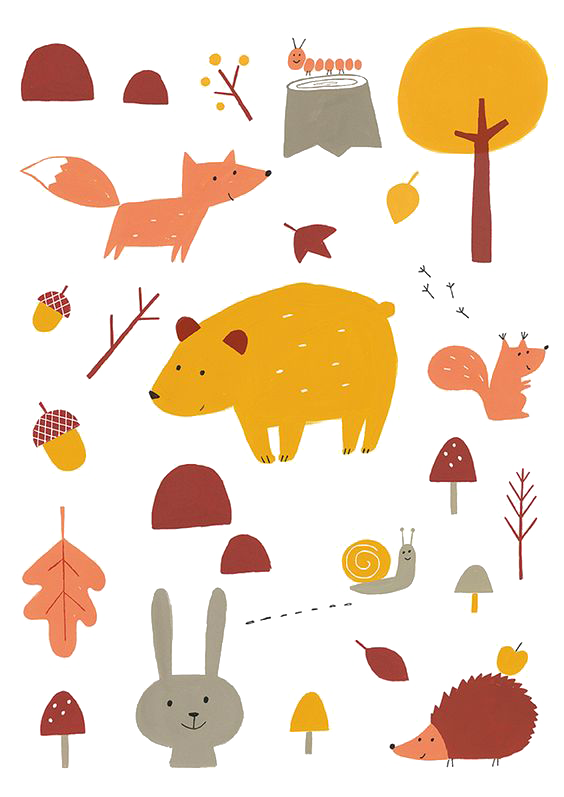 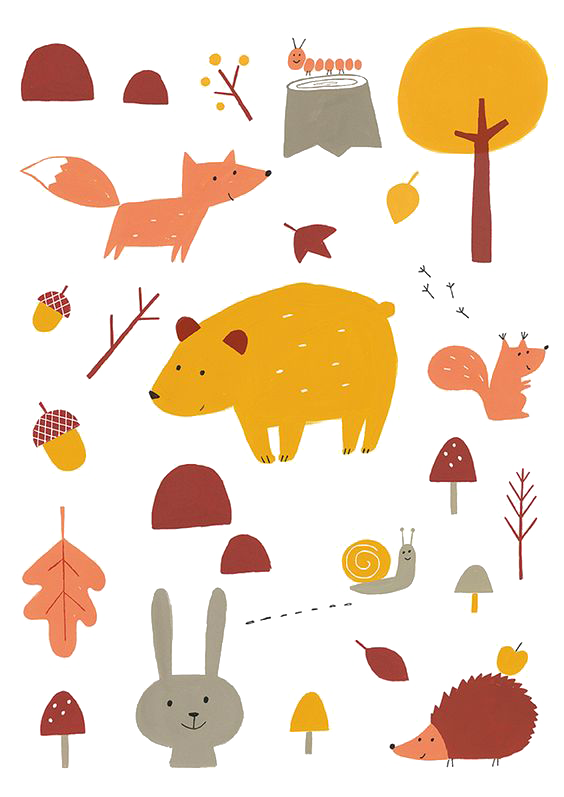 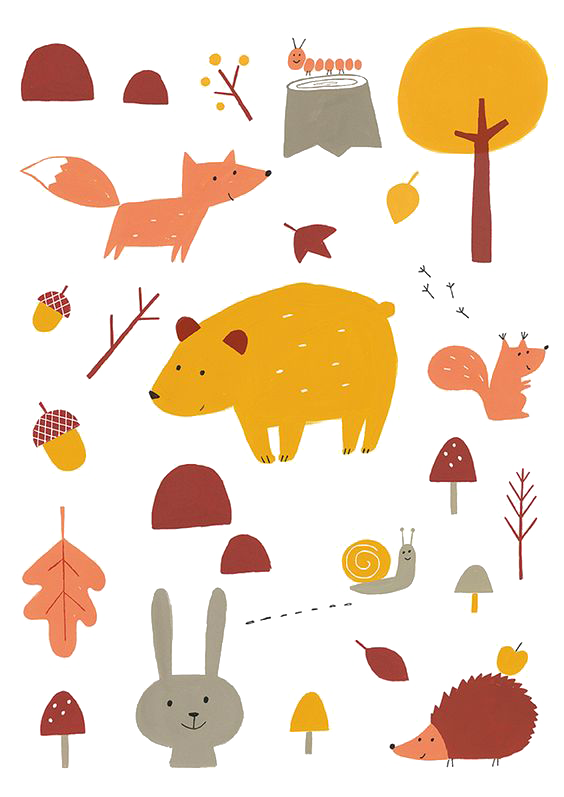 （2）投币弹子机
（3）赛马场的“烟蒂”
（1）送报纸
巴菲特有的时候还会去赛马场，捡地上的投注票。 因为在赛马的时候，有的赌徒没有耐心。如果找到了几张赢钱的票，就能赚一笔。
巴菲特用25美元买了一台旧的投币弹子机，巴菲特把弹子机送到理发店，让等待的顾客打发时间，答应赚到的钱跟理发店的老板平分。
巴菲特每天4点起床送报纸。这份工作比较辛苦。后来，巴菲特成为了报纸投递的负责人，管理手底下50个报童的投递工作。
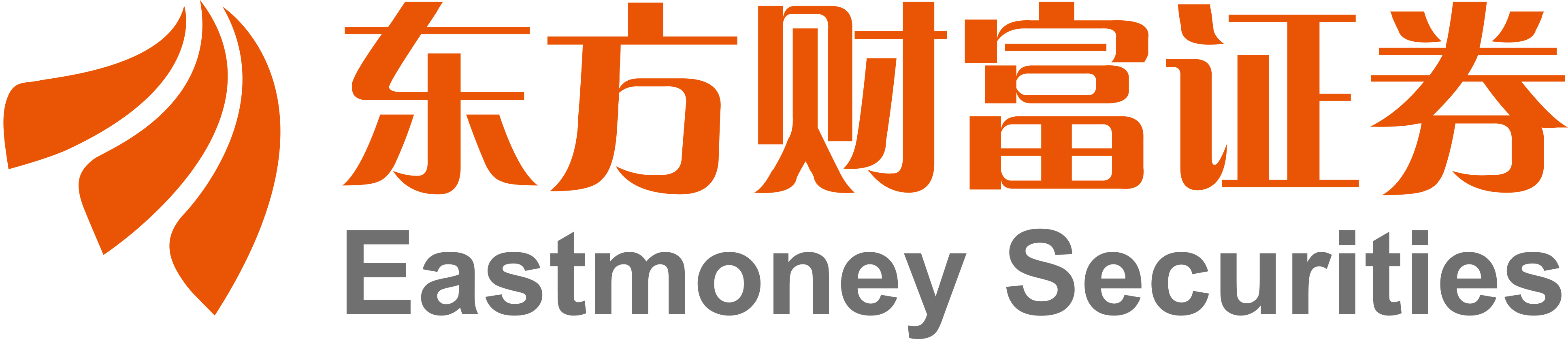 本课件内容，不构成直接操作建议；请投资者谨慎斟酌，市场有风险，投资需谨慎。
4.5  传奇的人生
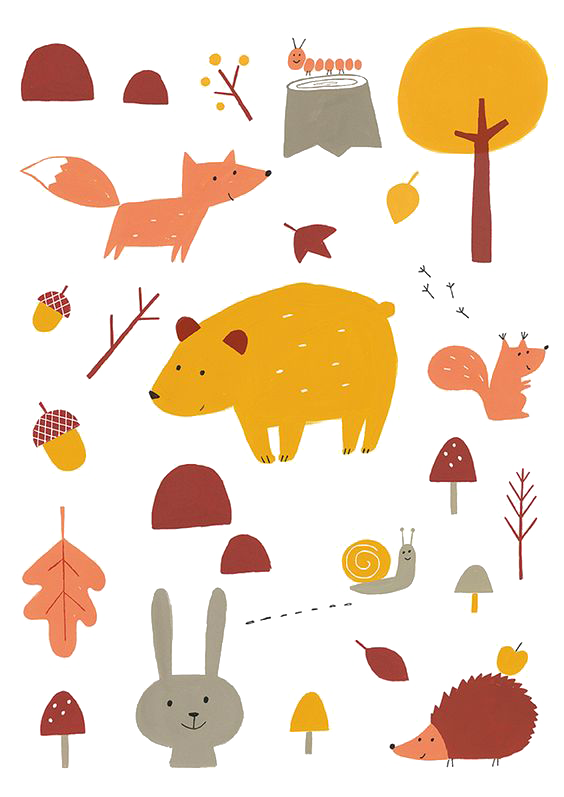 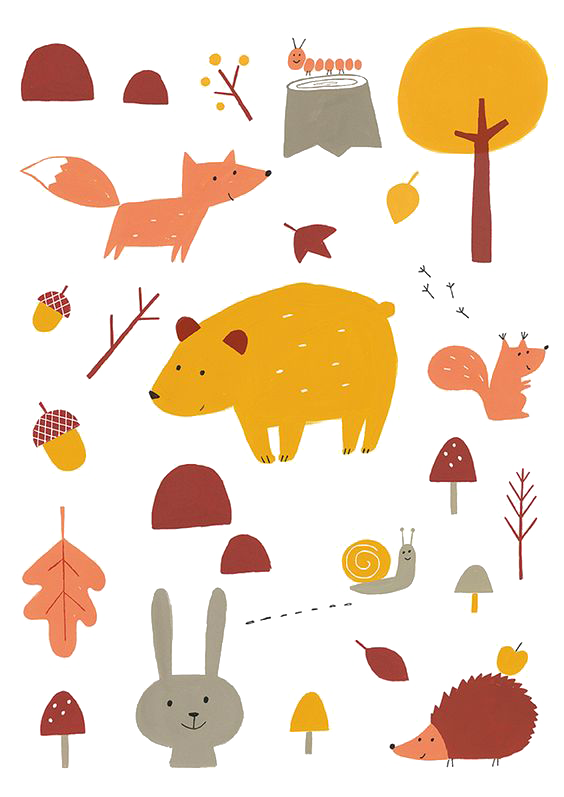 2007年底金融危机爆发，一年之内，标普500指数暴跌46.7%，在投资者们惶恐抛售的时候，巴菲特却注资50亿美元，以每股125美元的价格，买入高盛的股票。在2008年10月，巴菲特又投资30亿美元，以每股24.5美元的价格，买入通用电气公司的股票。然而投资者们发现，股市这次并没有青睐“股神。接下来半年，巴菲特持有的高盛股价跌至52美元，通用电气股价跌至5.73美元，但巴菲特还是依旧持股，未进行调仓。
接下来，2008年8月，美联储开始量化宽松，一系列的利好措施，使美股逐渐开始上涨，巴菲特持有的高盛股票，大涨25%，每股高达159.46美元，加上他在通用电气这笔投资中赚的钱，这两只股票总共让巴菲特赚了100亿美元。
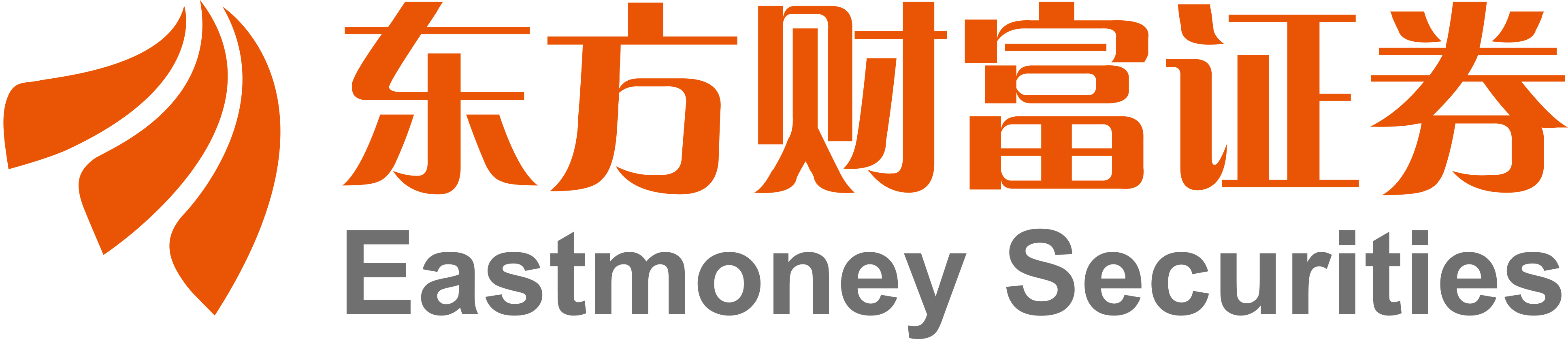 本课件内容，不构成直接操作建议；请投资者谨慎斟酌，市场有风险，投资需谨慎。
启示
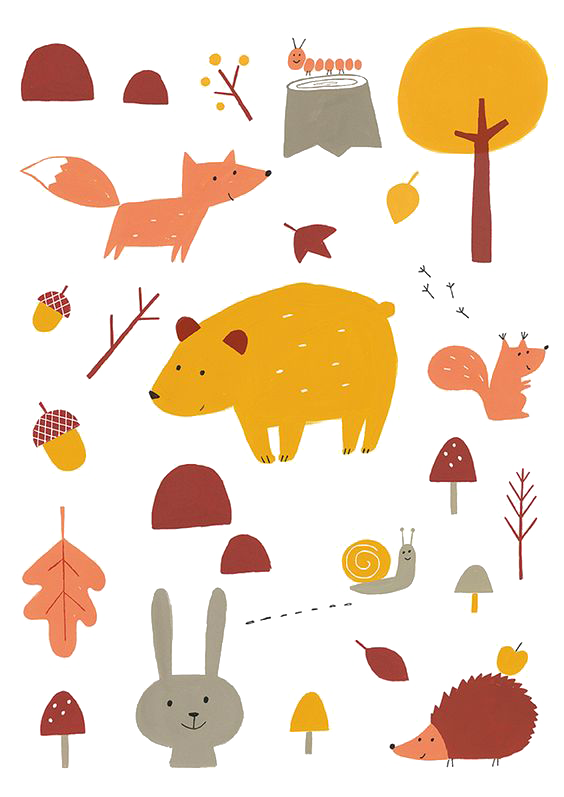 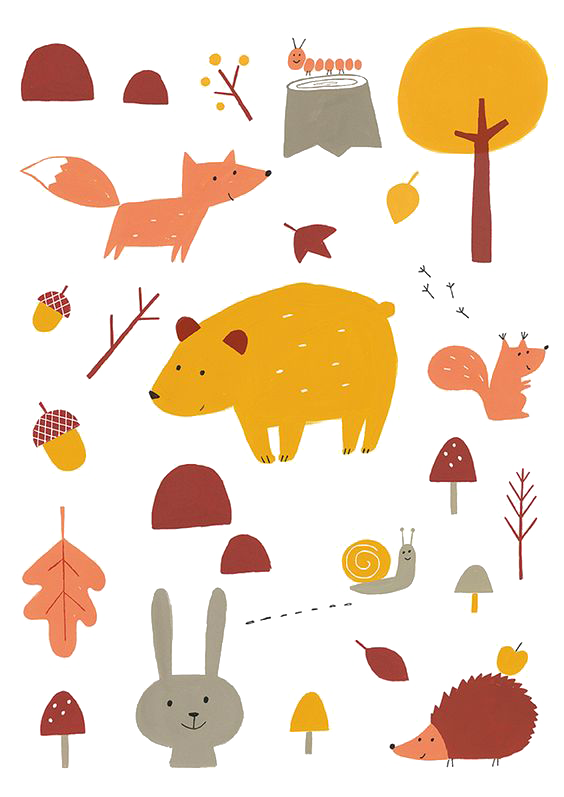 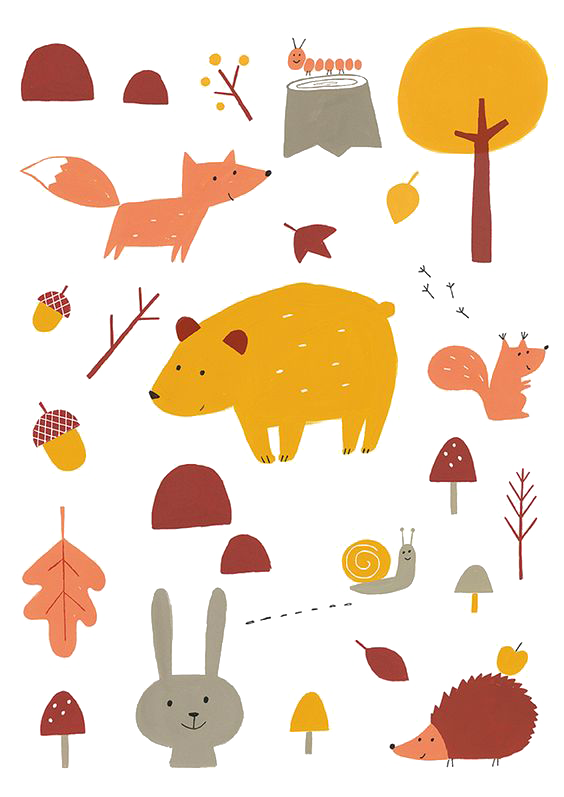 在市场行情不乐观的情形下，我们要保持着冷静的投资心态、不恐惧局势。
在投资时要理性客观，适当贪婪，当大多数人都在恐慌时，耐心等待最佳入场时机。
当然，资产配置也很重要，如果我们重仓在某一金融资产上，若该资产暴跌，不仅会让我们压力倍增，还会影响我们的现金流，甚至会让我们错失更多投资机遇。
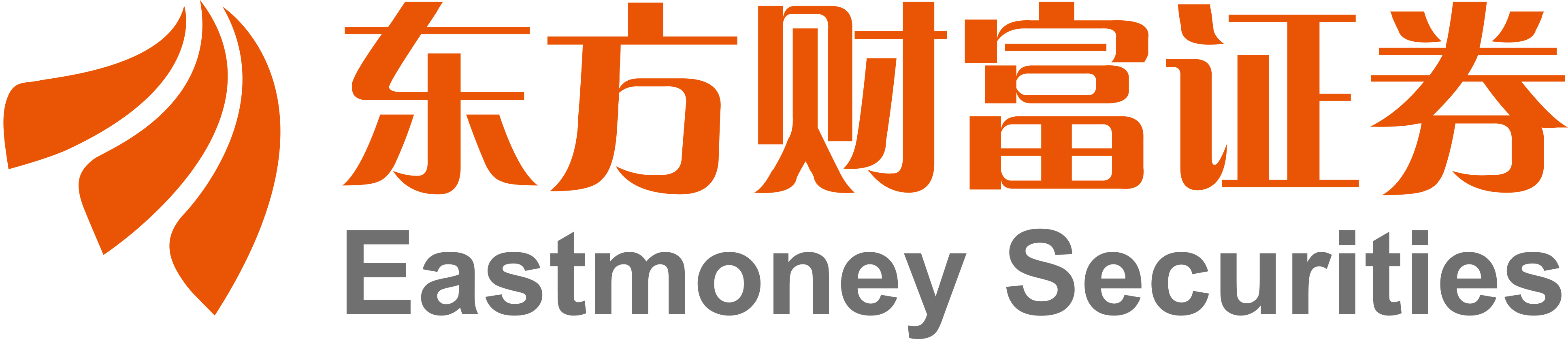 本课件内容，不构成直接操作建议；请投资者谨慎斟酌，市场有风险，投资需谨慎。
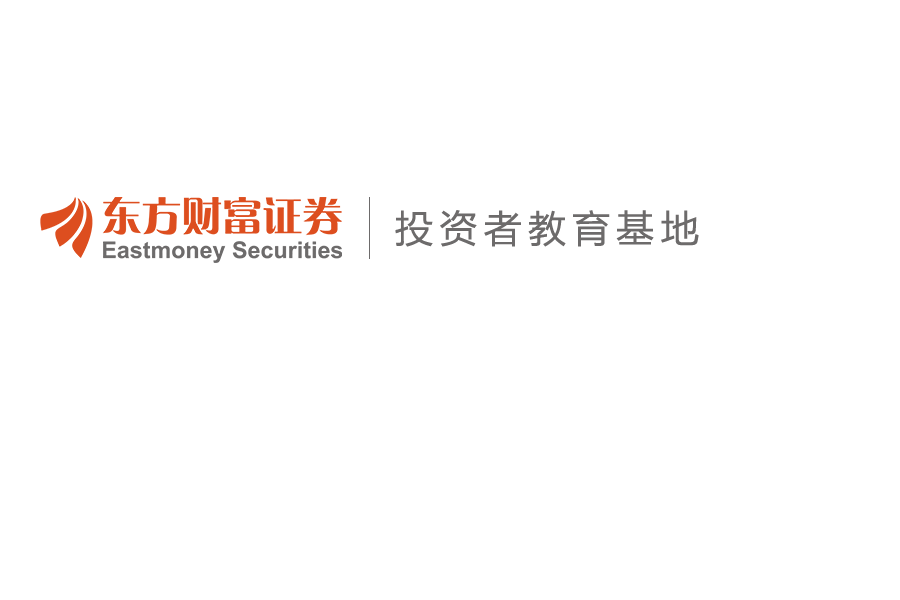 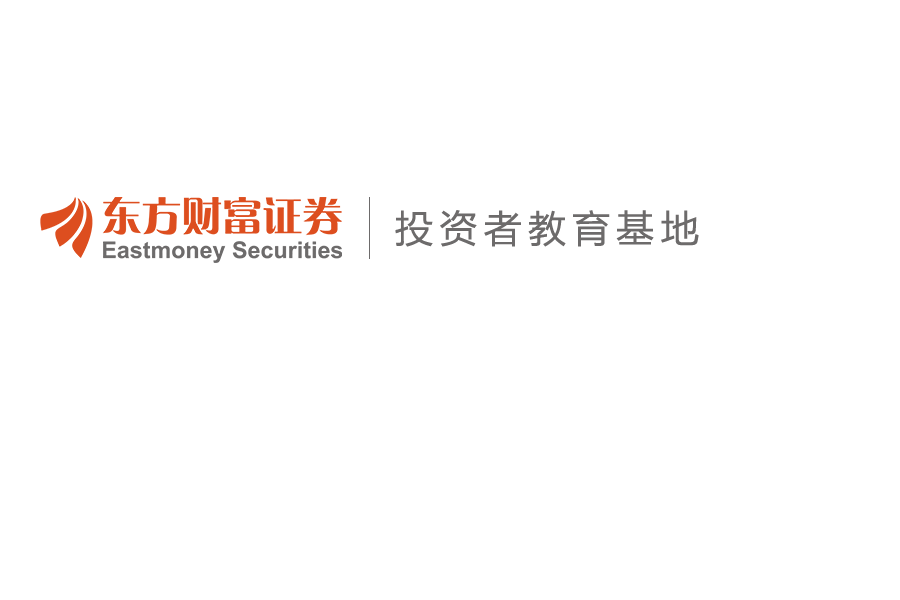 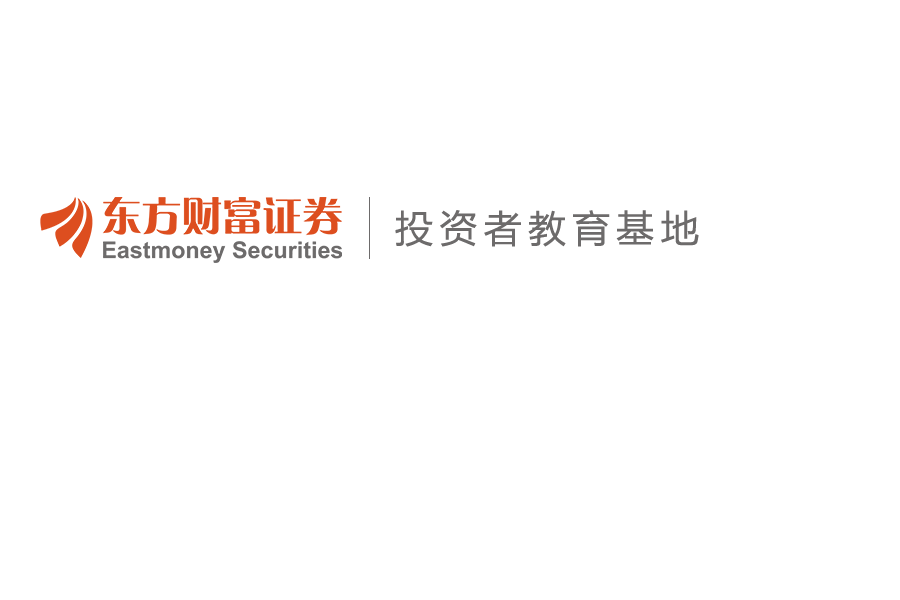 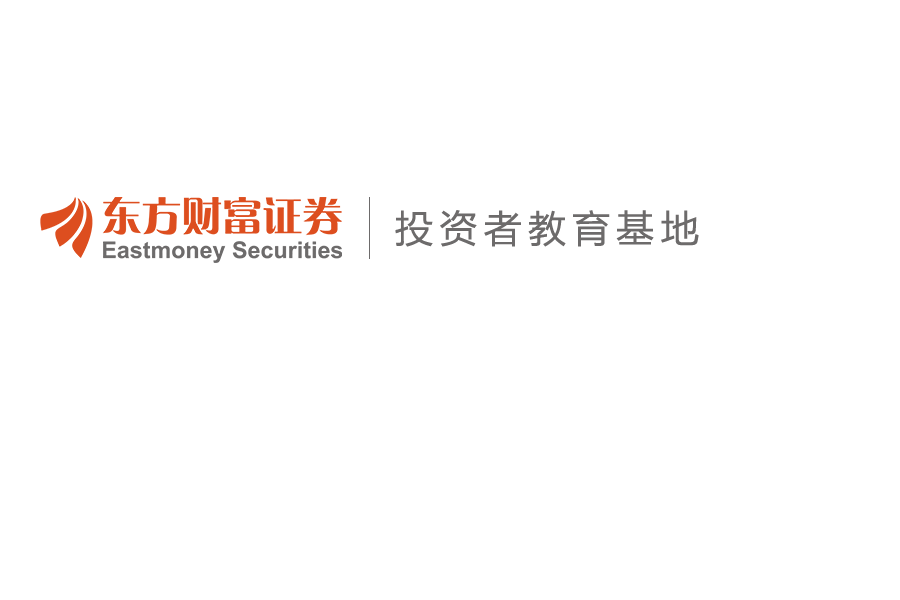 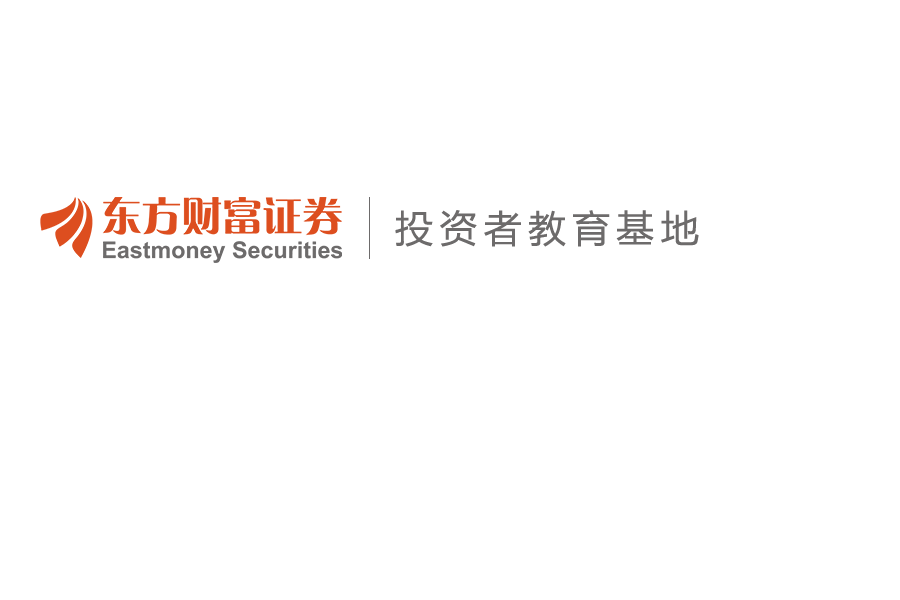 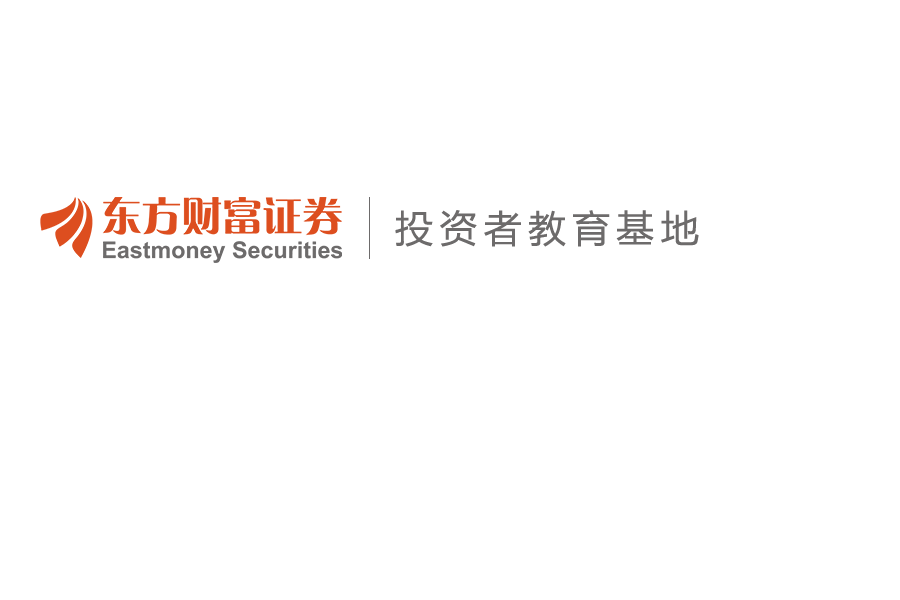 活动互动交流
有奖竞答
奖品六
奖品三
1、到银行独立办理银行卡至少需要（     ）（单选题）

     A  14周岁                      
     B  16周岁
     C  18周岁                      
     D  20周岁
奖品二
B
奖品五
奖品四
奖品一
本课件内容，不构成直接操作建议；请投资者谨慎斟酌，市场有风险，投资需谨慎。
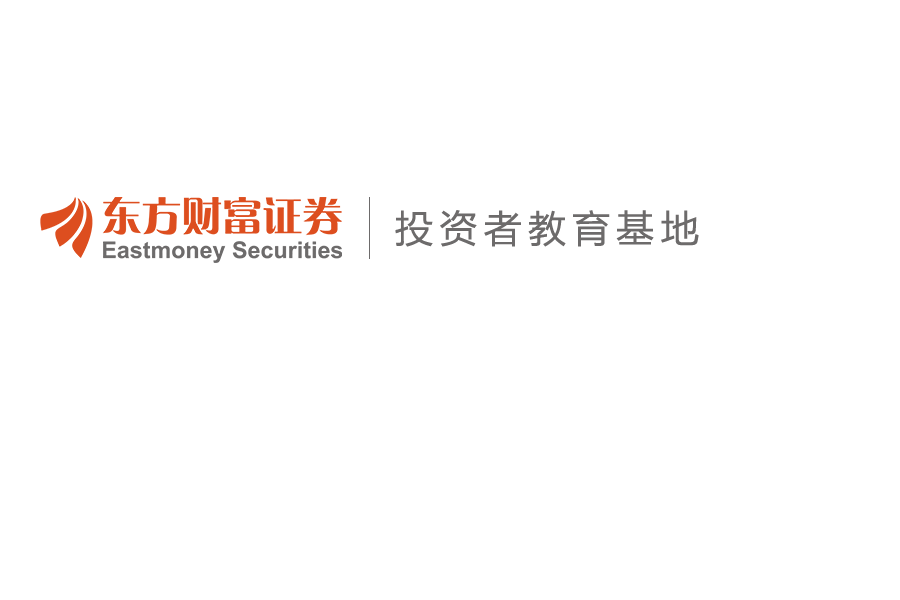 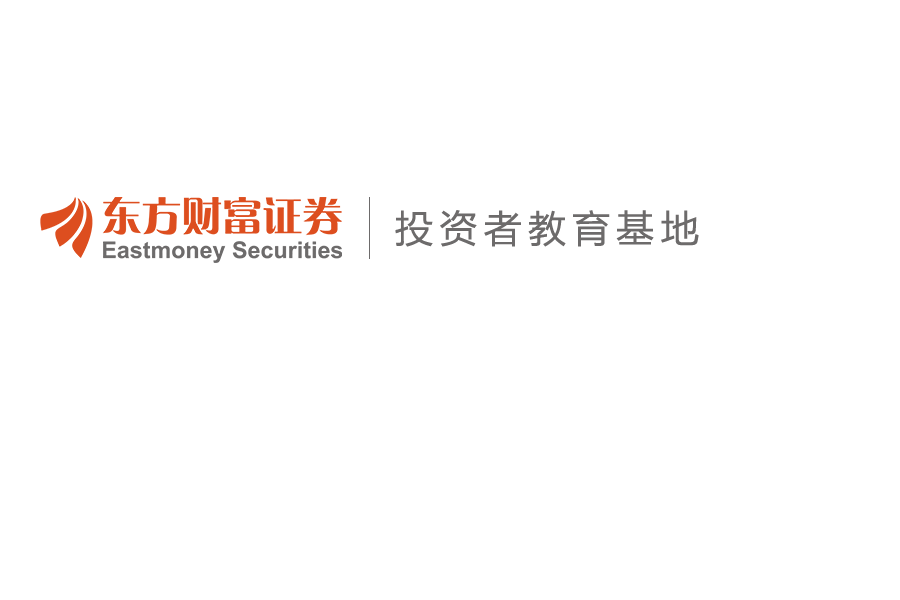 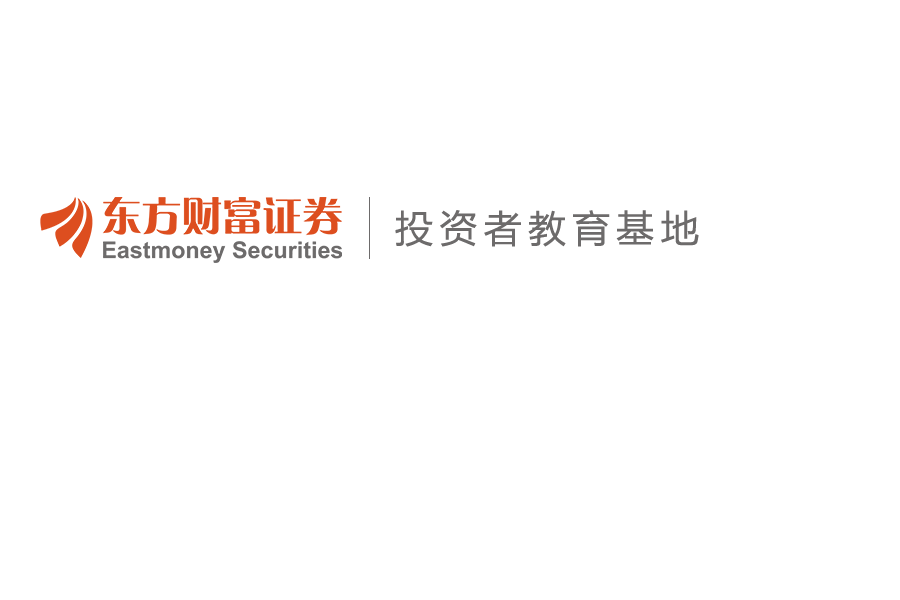 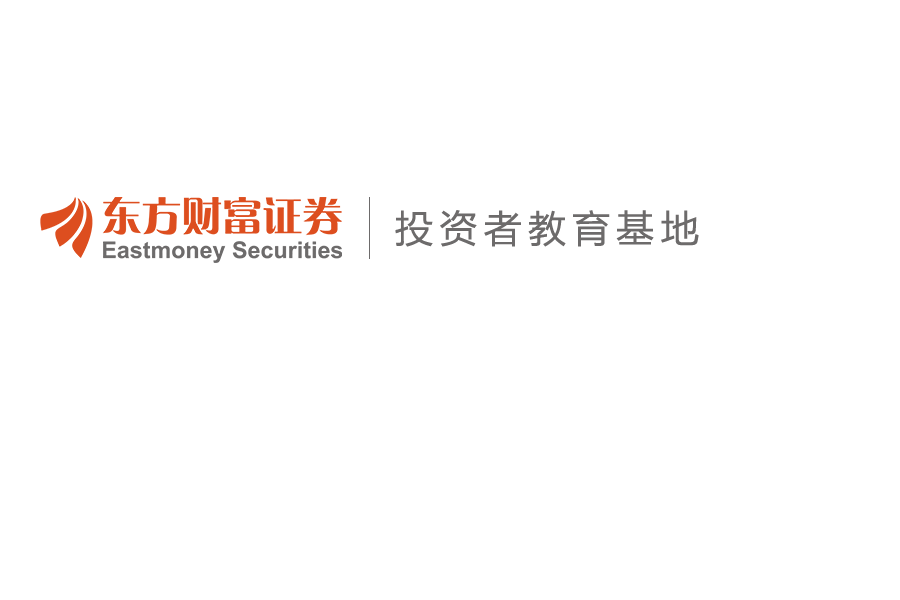 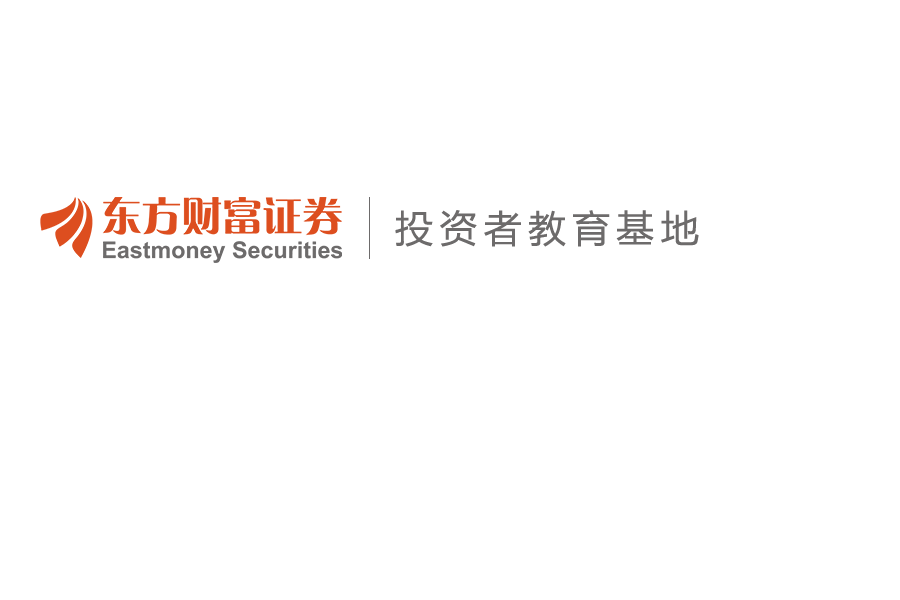 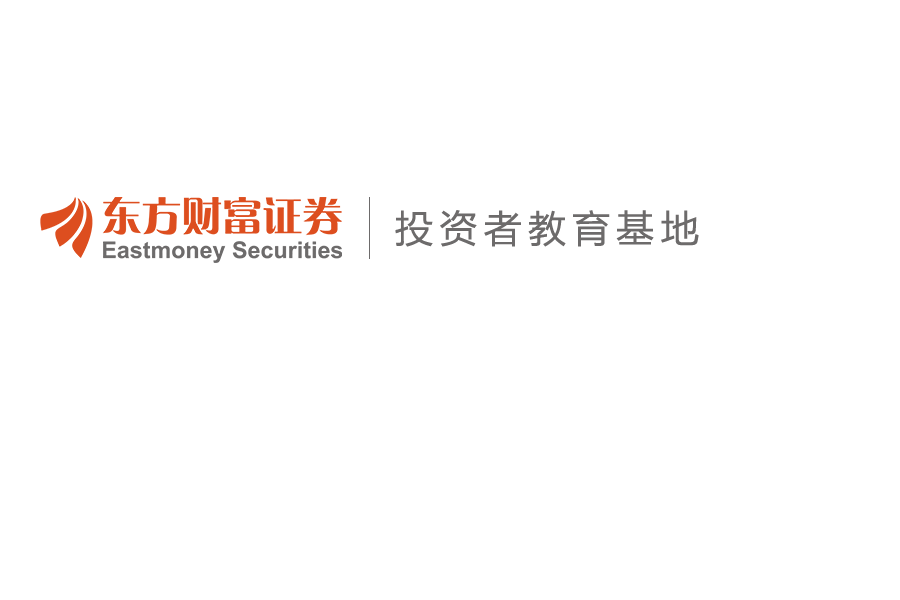 活动互动交流
有奖竞答
奖品六
奖品三
2、上海证券交易所成立时间（     ）（单选题）

     A  1989年                      
     B  1990年
     C  1991年                      
     D  1992年
奖品二
B
奖品五
奖品四
奖品一
本课件内容，不构成直接操作建议；请投资者谨慎斟酌，市场有风险，投资需谨慎。
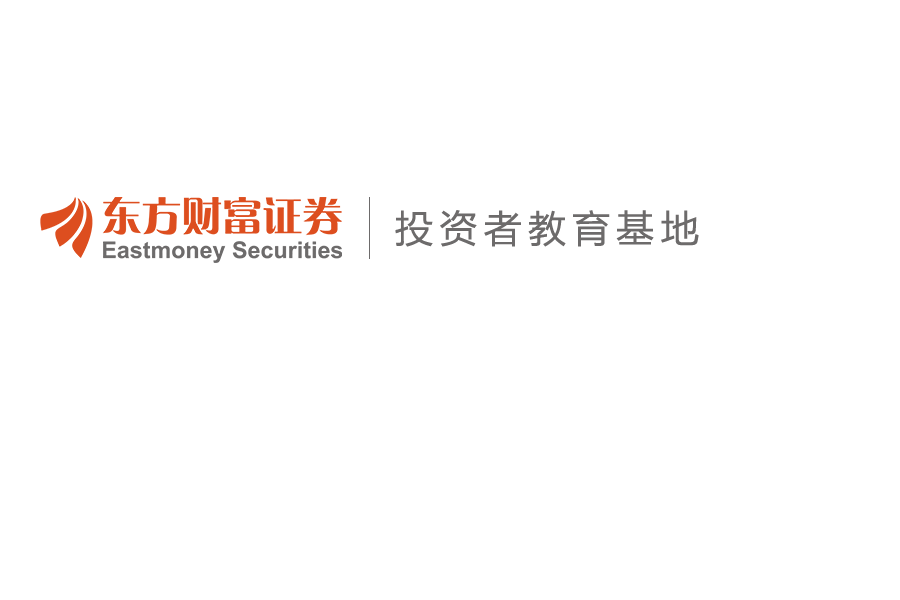 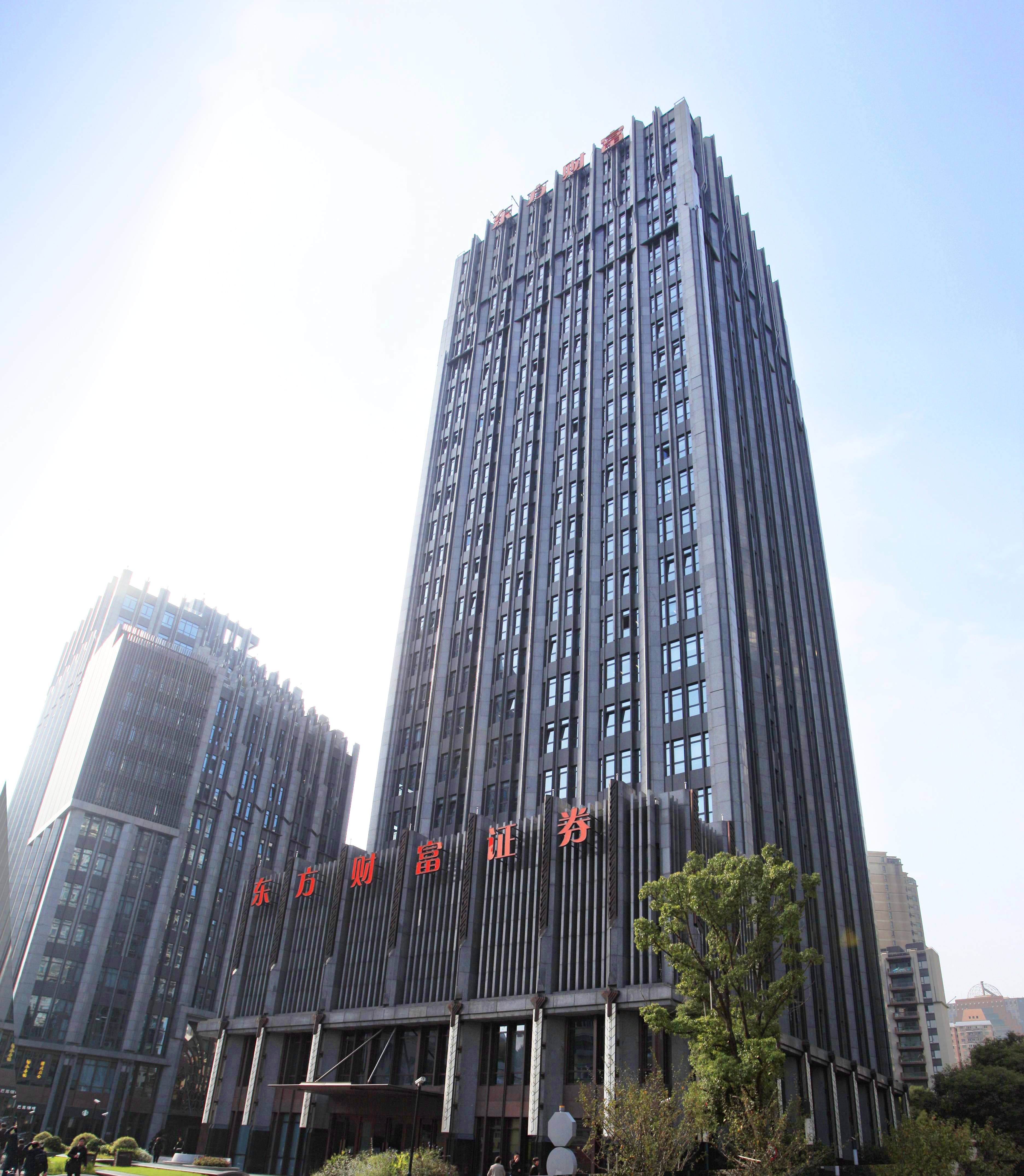 答疑时间
说出你的疑问
中国投资者网
中国投资者网站是中国证监会管理的公益网络服务平台 
网址：www.investor.org.cn
资讯速递
权益维护
2
权威信息发布、市场资讯、政策解读以及国际交流
投资者权益知识、维权服务、调解服务以及行权服务
1
主要内容
3
知识普及
互动专区
4
丰富的金融知识、投教课堂、风险揭示、投资者教育基地
投资者调查、投资者联络专区以及在线服务
本课件内容，不构成直接操作建议；请投资者谨慎斟酌，市场有风险，投资需谨慎。
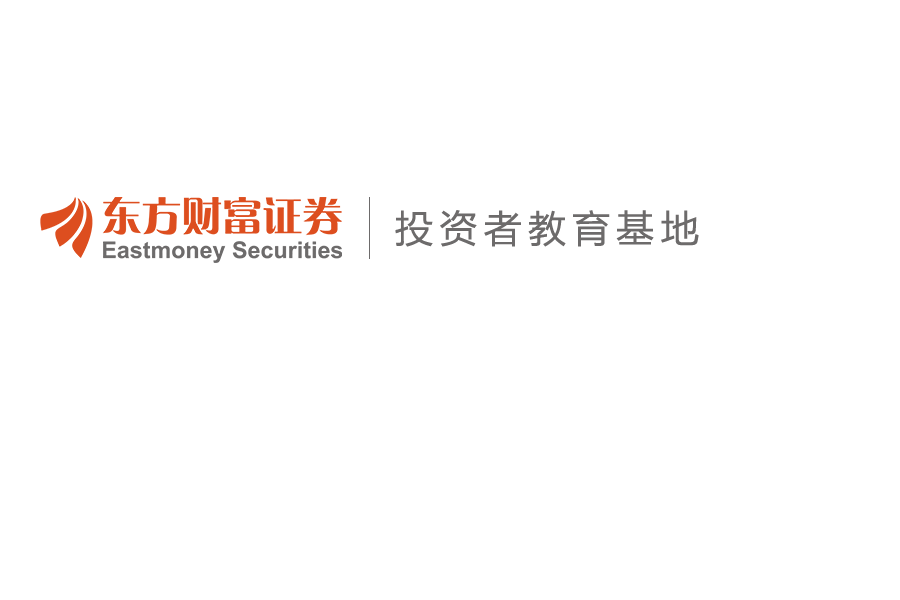 东方财富证券（互联网）投资者教育基地
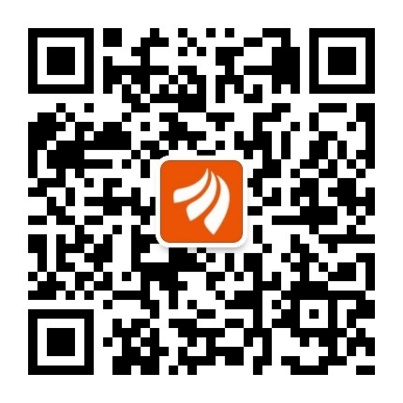 基地网址：edu.18.cn
西藏自治区省级互联网投资者教育基地，内设财富书院、投教活动、视频专区、模拟交易、权益维护五大基础板块和一个西藏特色板块，为投资者持续提供热点业务规则、视频课程、风险案例等内容，是一个集理论与实践于一体的投资者教育服务平台。
西藏金融展览馆
微信公众号二维码
参观地址：西藏自治区拉萨市城关区藏大东路10号西藏大学（纳金校区）珠峰研究院二楼
基地占地面积为885平方米，内设12个展示区域。投教基地重点突出科技、现代、可视化等元素结合西藏金融发展历史和特点，展厅布局具有独特性和个体性，全方位呈现“开放、融合、教育、沟通”的文化与功能。基地可同时容纳300人在现场进行参观学习、模拟交易、互动体验、培训交流等。
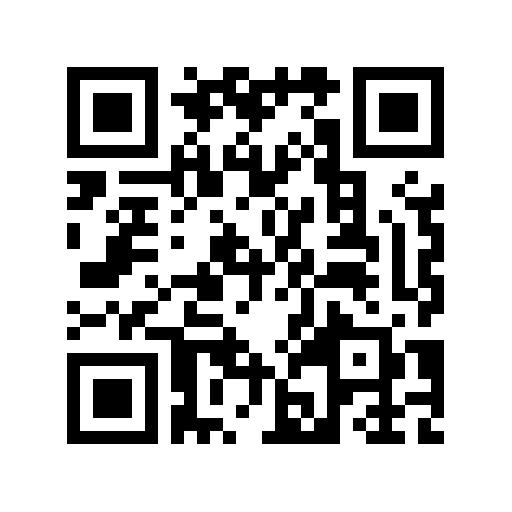 东方财富证券（上海财经大学）投资者教育基地
参观地址：上海市杨浦区纪念路8号5号楼1楼（上海财经大学国家大学科技园内）
基地占地面积300余平方米，是东方财富证券和上海财经大学合作共建的投资者教育基地，旨在为投资者提供丰富的金融知识、财经资讯，举办投资者培训、交流活动，加强证券公司、学校、学生、投资者的互动沟通，提高高校学生就业能力，提升社会公众的金融素养。
活动调查问卷
True mastery of any skill takes lifetime.
本课件内容，不构成直接操作建议；请投资者谨慎斟酌，市场有风险，投资需谨慎。
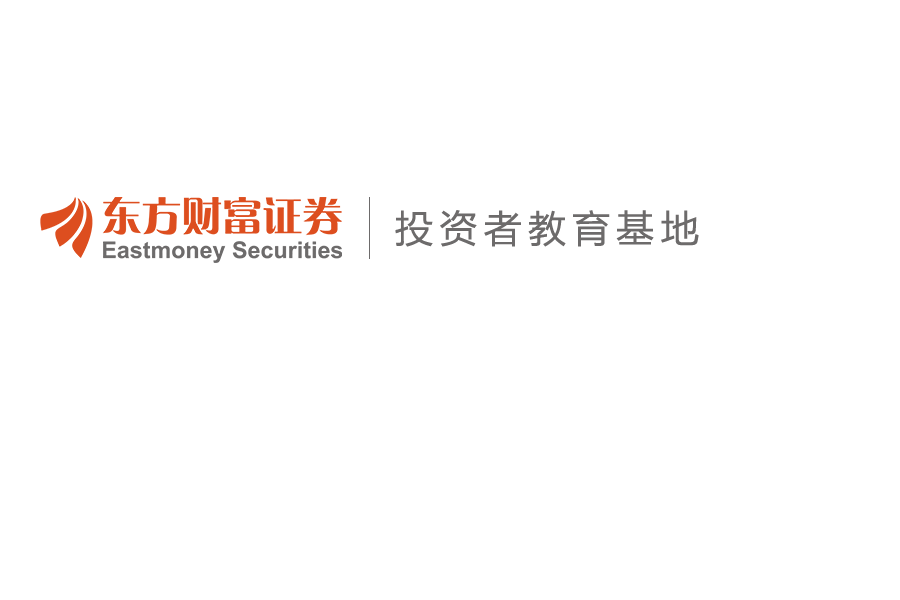 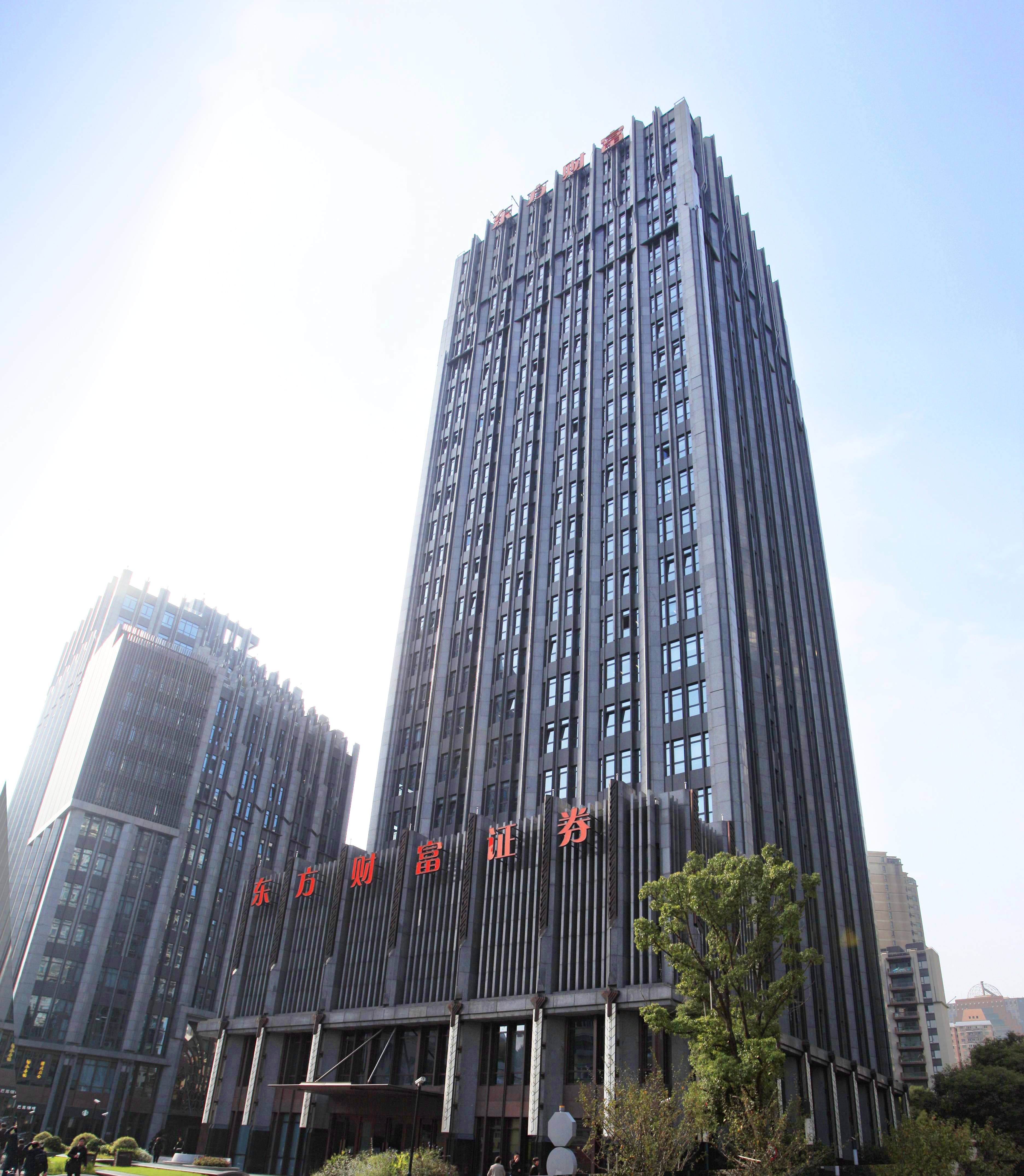 声明
本课件内容仅为投资者教育之目的，东方财富证券力求本材料信息准确可靠，但对这些信息的准确性或完整性不作保证，亦不对因使用该等信息而引发的损失承担任何责任。
更多关于投资者教育的相关信息，请登录东方财富证券投资者教育专栏（edu.18.cn）或微信公众号“东方财富证券”。
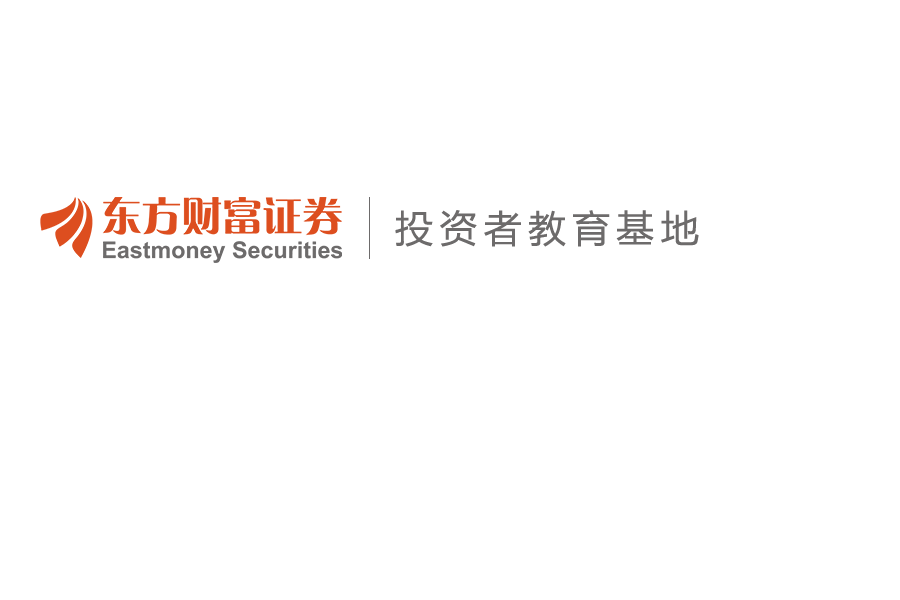 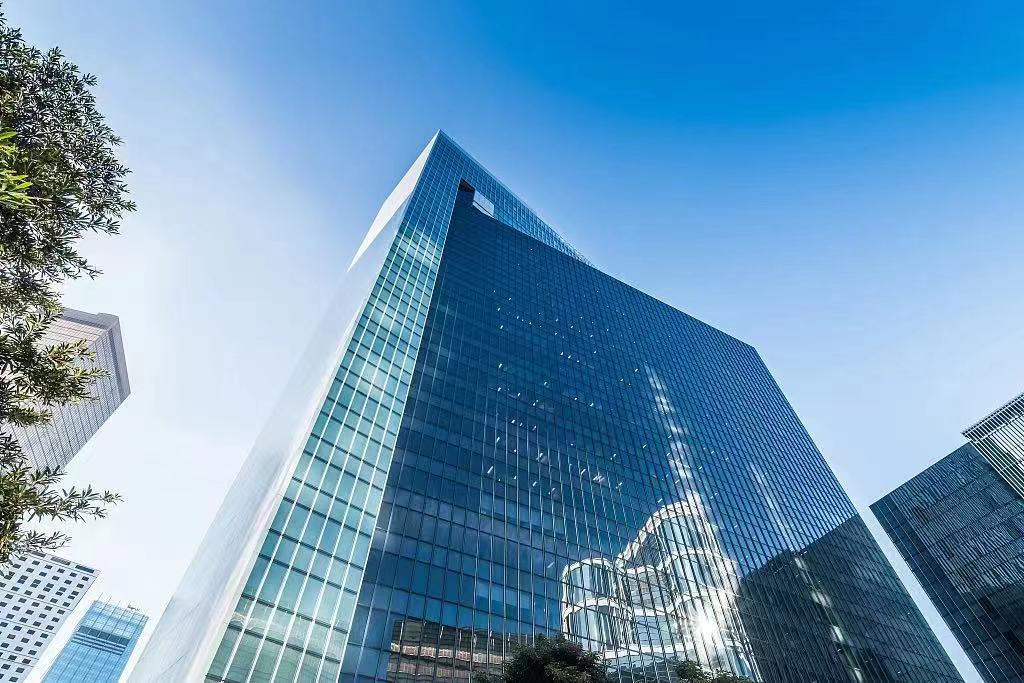 THANK YOU!
感谢您的聆听，祝您投资愉快！
7x24小时客服热线：95357
链接人与财富为用户创造更多财富